Sensor Interfaces
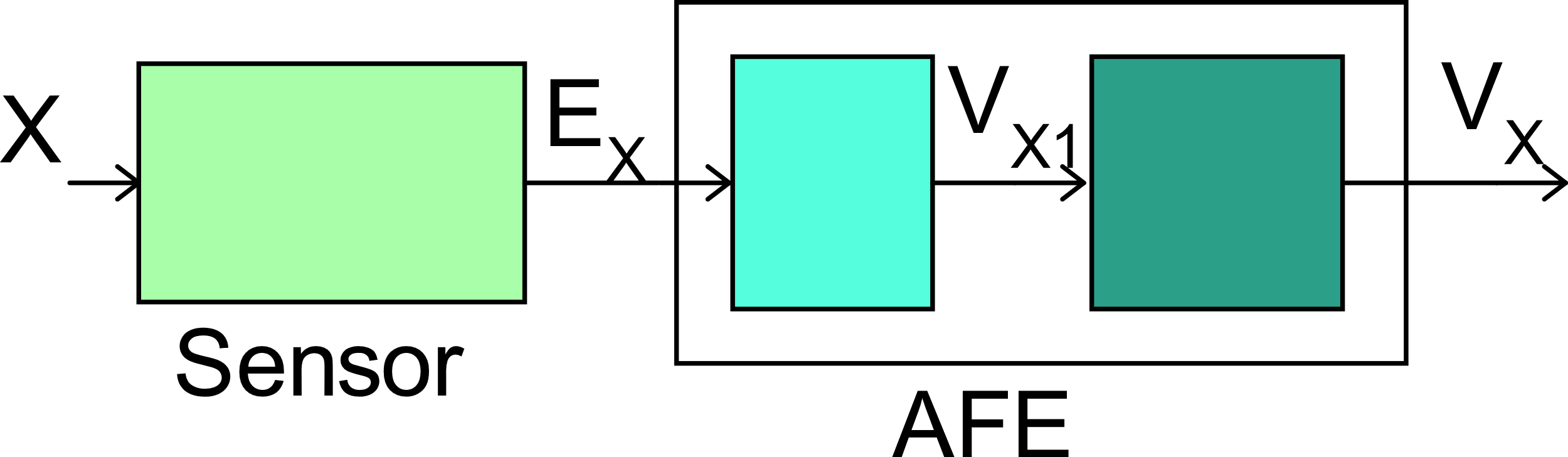 Further analog processing (amplification, filtering etc.)
Sensor Interface: directly connected to the sensor. Detects the typically small variations of the electrical quantity EX and convert it into a voltage, if required.
P. Bruschi – Microelectronic System Design
1
Sensors that produce a voltage
P. Bruschi – Design of Mixed Signal Circuits
2
Sensors that produce a current or a charge
P. Bruschi – Microelectronic System Design
3
Resistive sensors
P. Bruschi – Microelectronic System Design
4
Capacitive sensors
P. Bruschi – Microelectronic System Design
5
Frequently used sensor interfaces
P. Bruschi – Microelectronic System Design
6
Instrumentation Amplifiers (In-Amps)
Required features:
Precise gain (AD)
High input resistance

Other important features

Differential input
Low input referred offset voltage
Low bias currents
Low input referred voltage and current noise
High CMRR (for differential amplifiers)
Large bandwidth
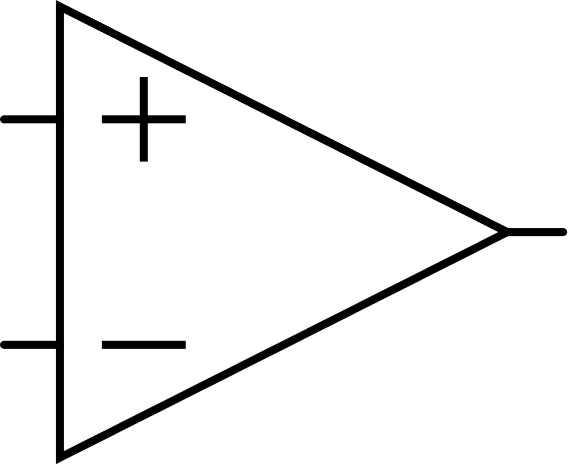 Vin+
Vout
AD
Vin-
Single-Ended
Instrumentation 
Amplifier
P. Bruschi – Design of Mixed Signal Circuits
7
In-amps: errors due to the input noise/offset voltage and currents
Useful Signal:
Differential signal source
(Simplified Thevenin equivalent circuit)
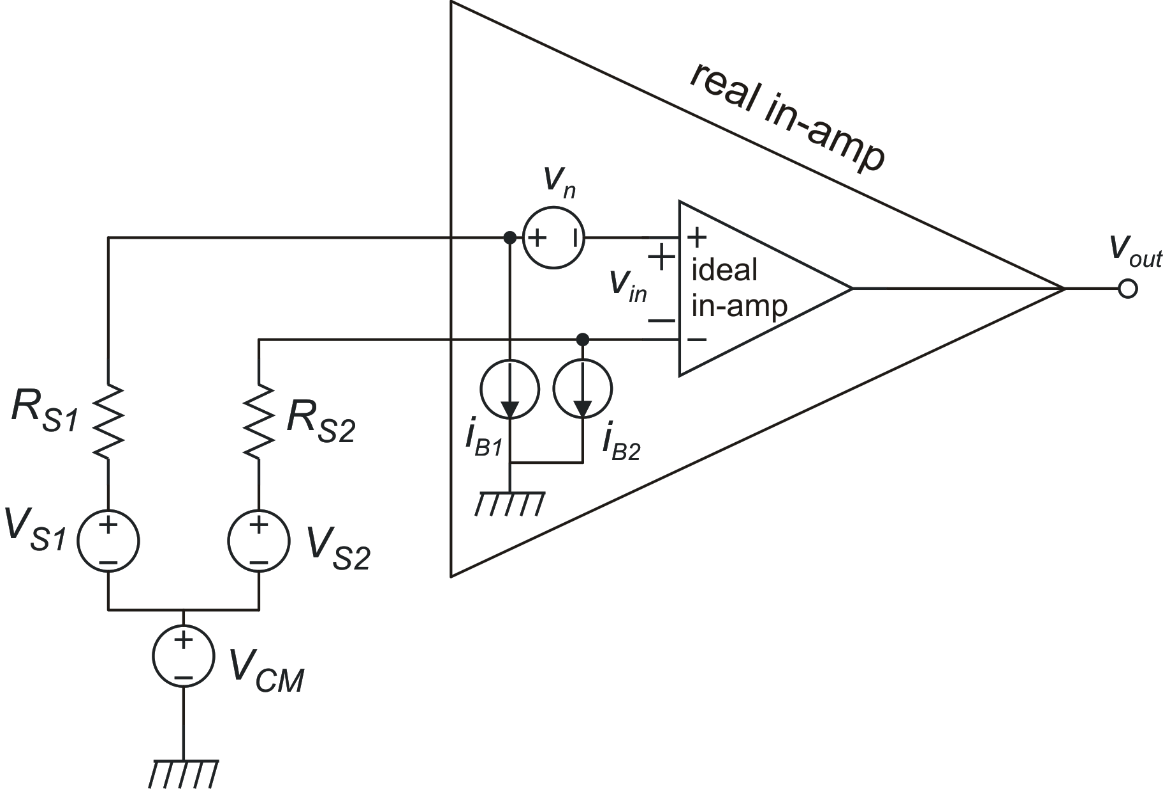 Balanced source case (RS1=RS2=RS)
P. Bruschi – Design of Mixed Signal Circuits
8
Total voltage noise expressions
Balanced source case (RS1=RS2=RS)
DC components:
Noise components:
If in1 and in2 are uncorrelated and SI1= SI2 =SI:
P. Bruschi – Design of Mixed Signal Circuits
9
Discrete monolithic In-Amps
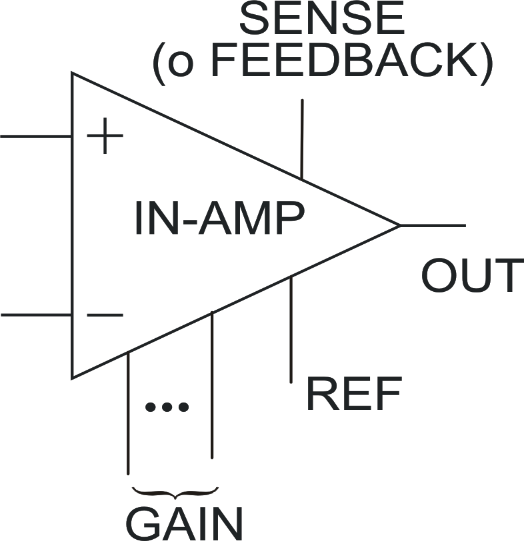 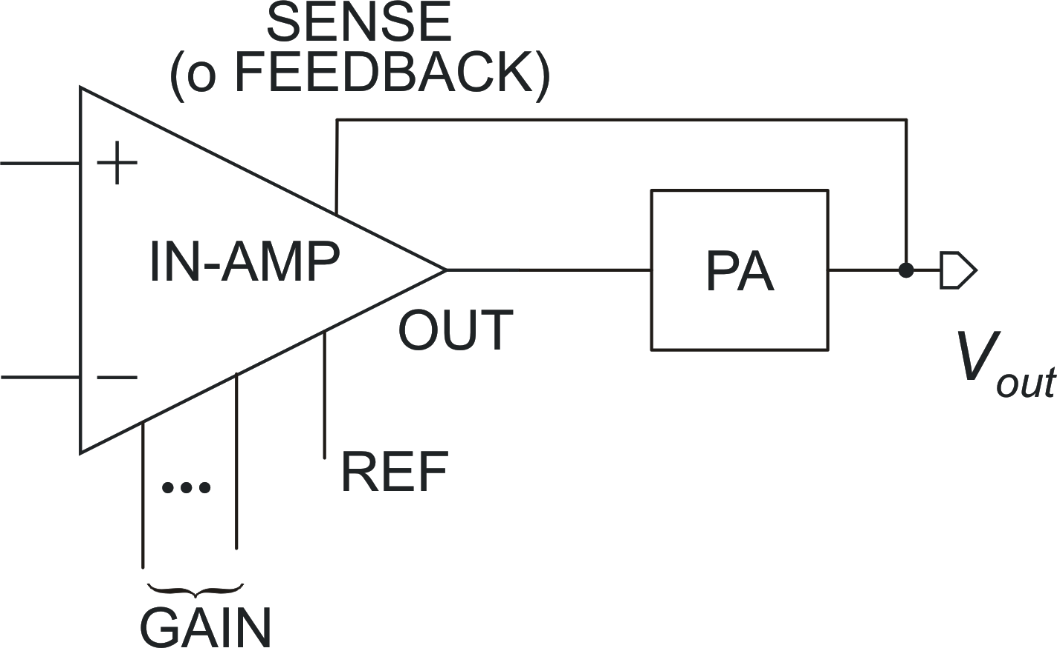 Typical pin configuration
One possible use of the SENSE terminal
P. Bruschi – Design of Mixed Signal Circuits
10
In-Amp with variable gain: Input and Output offset and noise
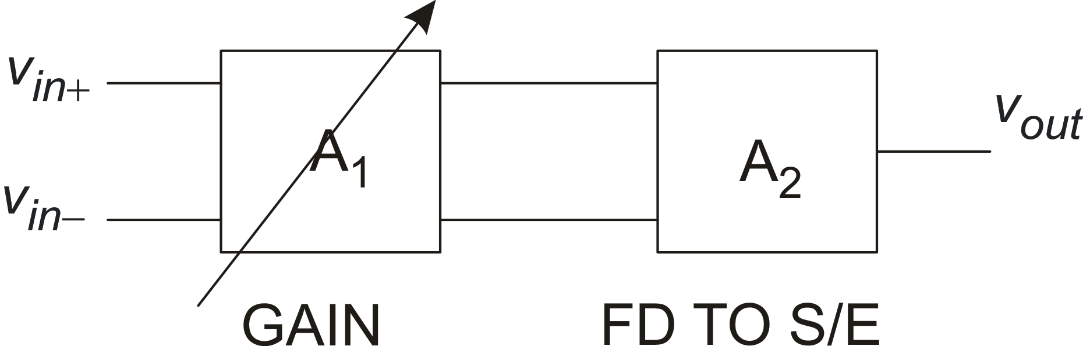 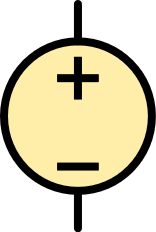 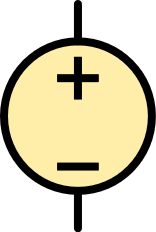 Typical two-stage architecture of In-amps
: input noise
Generally, A2= 1, thus:
: output noise
P. Bruschi – Design of Mixed Signal Circuits
11
Three-Op-Amp Instrumentation Amplifier
Mismatch of these resistors degrades the CMRR of the second stage. Resistor trimming is necessary for CMRRs > 60 dB
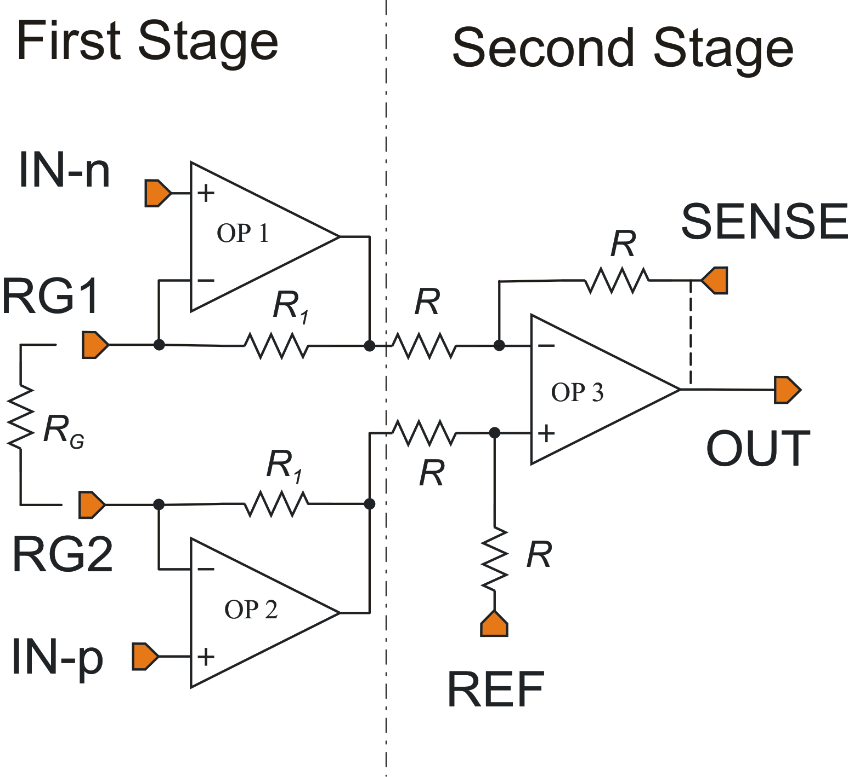 The circuit that provides VREF must have a very low output resistance (<<R)
P. Bruschi – Design of Mixed Signal Circuits
12
AD 620
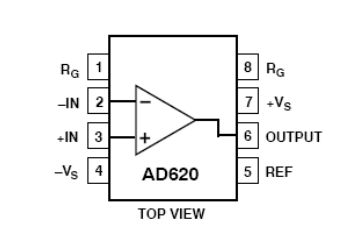 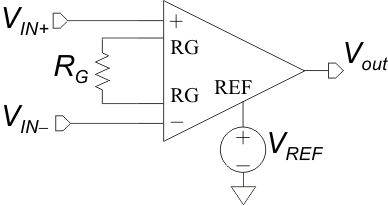 The RTI noise
decreases with G
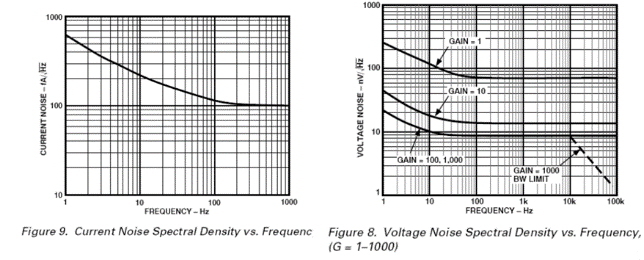 At G≥100 the 
amplifier BW is 
larger than 100kHz.
The noise density
 starts to fall for 
f> 100kHz
P. Bruschi – Design of Mixed Signal Circuits
13
AD 620
GBW does not increase much beyond the G=10 case: BW affected by second stage
Nearly constant GBW product: BW determined by first stage
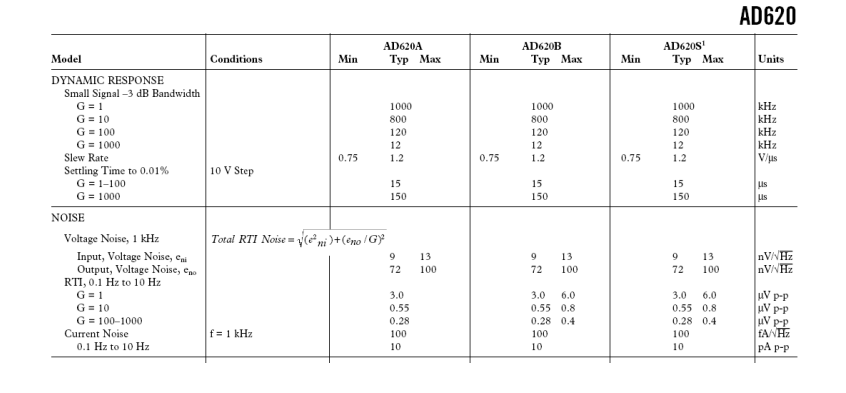 Slew -Rate
Settling times
Output noise >> input noise
Broad-Band Noise: √SBB
Broad-Band Noise: √SBB
Current
Low Frequency Noise
Integrated over 0.1-10 Hz
Low Frequency Noise
Integrated over 0.1-10 Hz
P. Bruschi – Design of Mixed Signal Circuits
14
The effective input referred offset (RTI) 
is a combination of the input and output offset
AD 620
Input offset
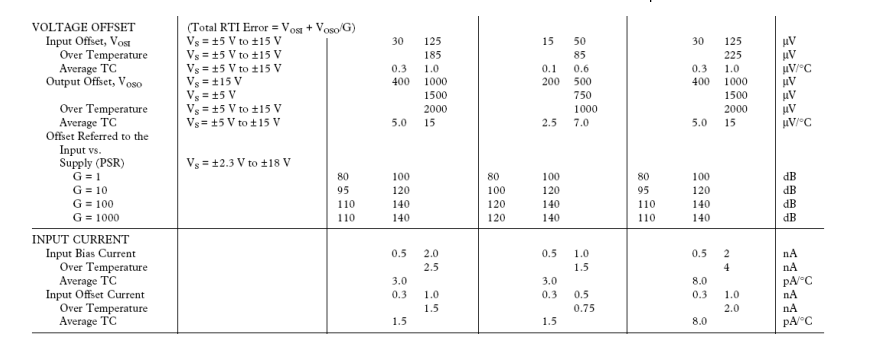 Output offset
The input bias current and input offset current are similar, since 
such a small bias current is the result of internal bias current cancellation
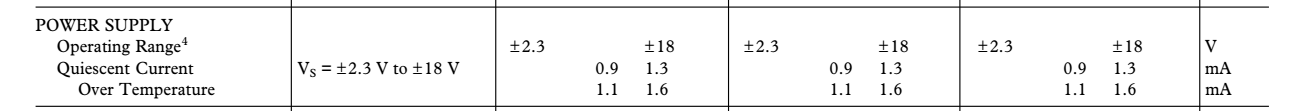 The AD 620 in-amp represents a good trade-off between input noise voltage, input bias currents and supply current (quiescent current)
P. Bruschi – Design of Mixed Signal Circuits
15
Interfacing a sensor whose output is a current
Goal: 
to obtain a voltage proportional to the sensor current
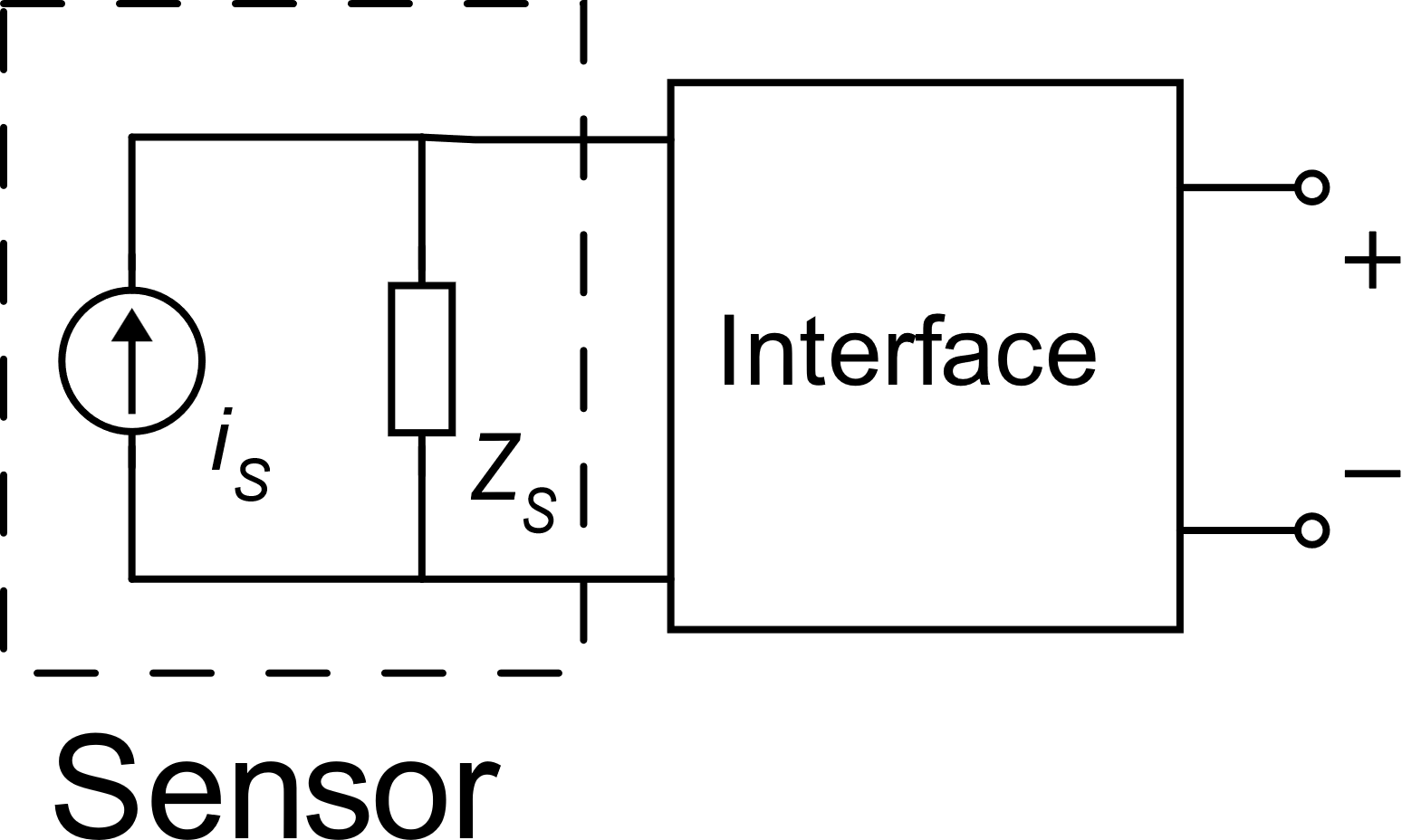 Z is a property of the interface
 and must be accurate. 
In many cases Z is a resistance
(Norton equivalent circuit)
IS is the quantity to be read, since it contain the useful information
ZS is the unavoidable output impedance of the sensor.
The ideal case is an infinite ZS (ideal current source)
P. Bruschi – Microelectronic System Design
16
The simplest solution
iZ
Simply connect a known impedance cross the sensor terminals
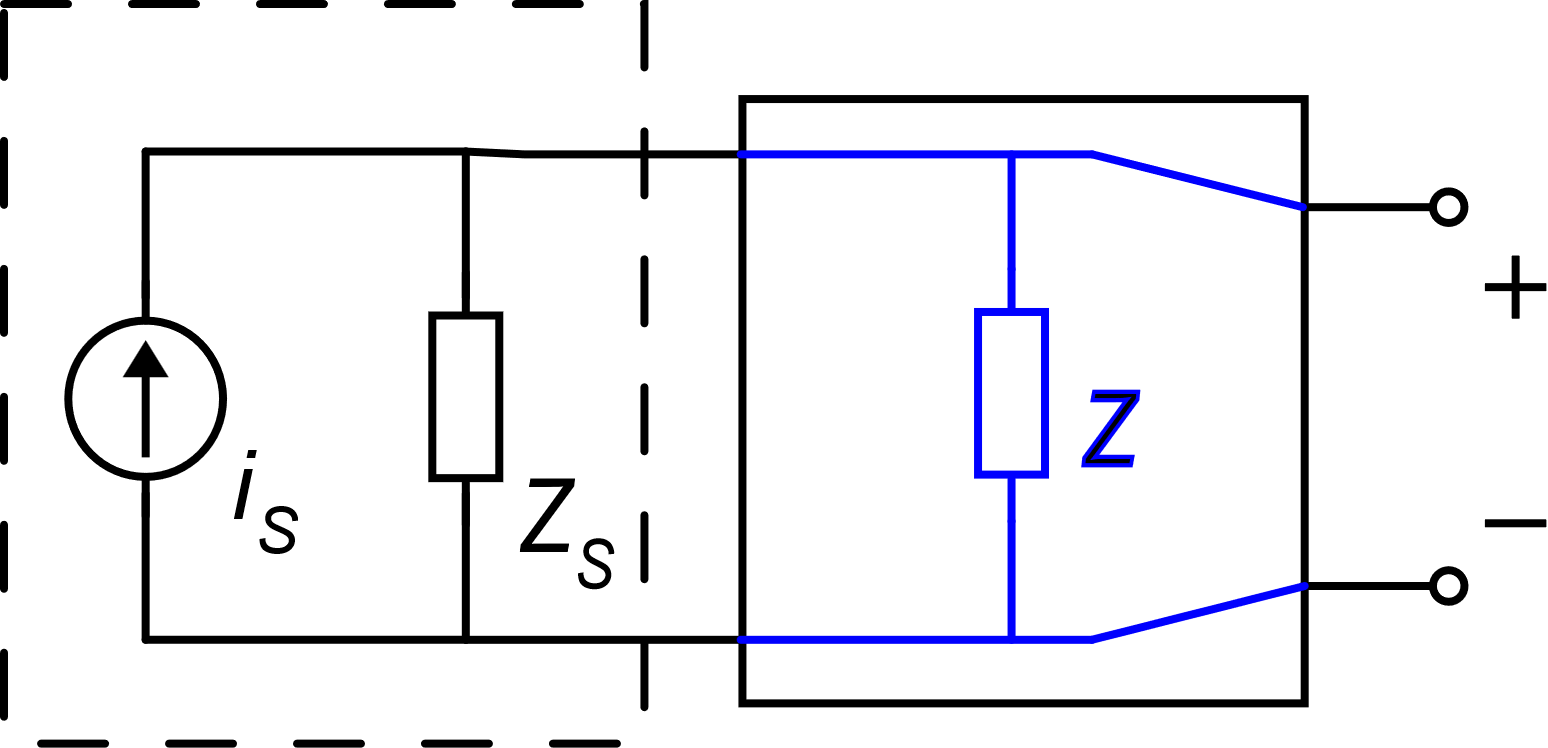 Sensor
Interface
P. Bruschi – Microelectronic System Design
17
Sensitivity vs Accuracy
iZ
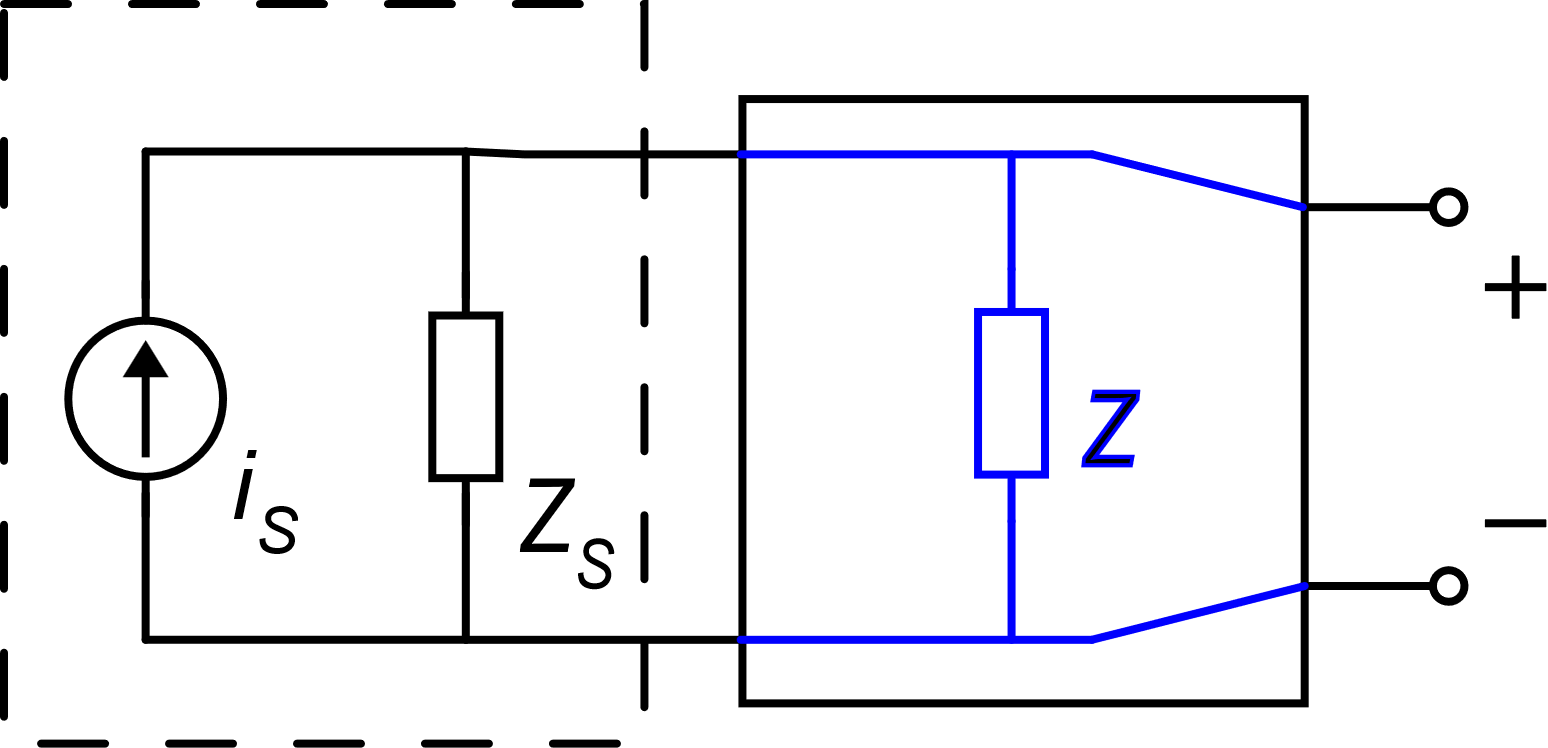 Nominal law
Z should be small (magnitude) to reduce the relative error (high accuracy)
Z should be large (magnitude) to obtain a high sensitivity
For sensor marked by small values of the ZS impedance, finding a value of Z that satisfies both requirements is often impossible
P. Bruschi – Microelectronic System Design
18
A better interface: the Trans-Impedance Amplifier (TIA)
IZ
TIA
Vout
iS
ZS
ZIN
Ideal case:
P. Bruschi – Microelectronic System Design
19
The op-amp based TIA
operational
amplifier
iZ
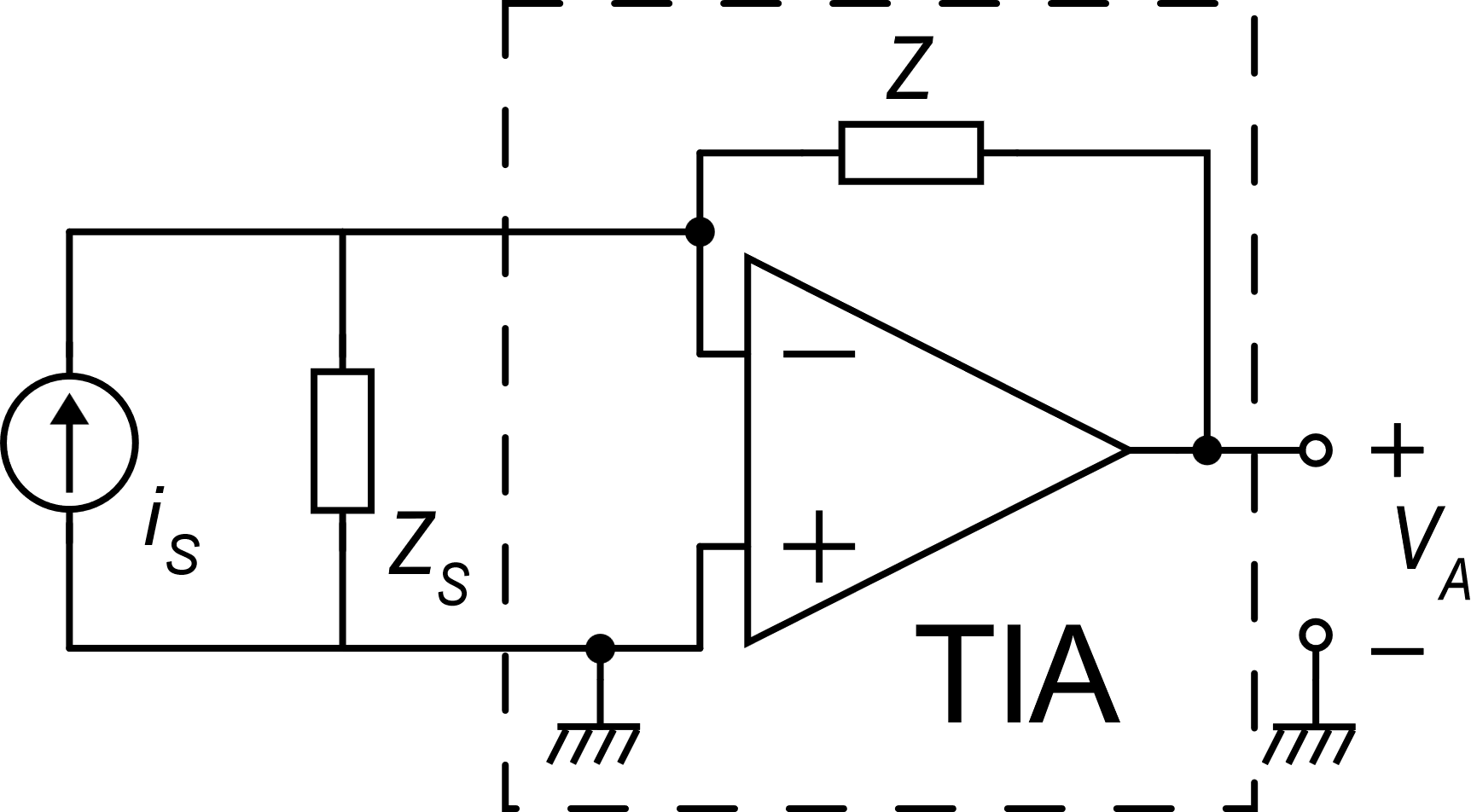 iZ
Ideal case (perfect virtual gnd)
0
Sensitivity of the TIA stage
(transimpedance)
P. Bruschi – Microelectronic System Design
20
TIA non-idealities
Finite gain 
Finite input impedance
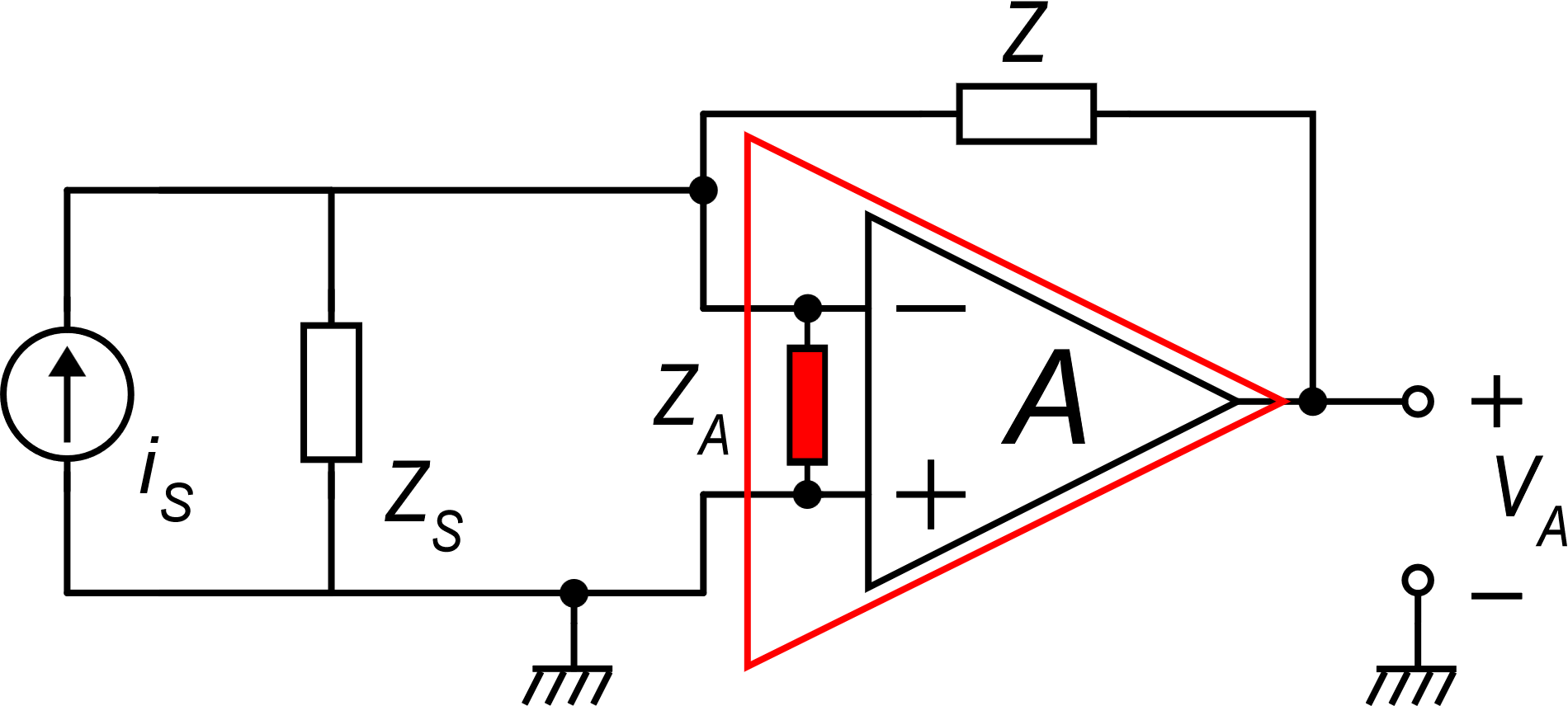 Typical dominant-pole frequency response
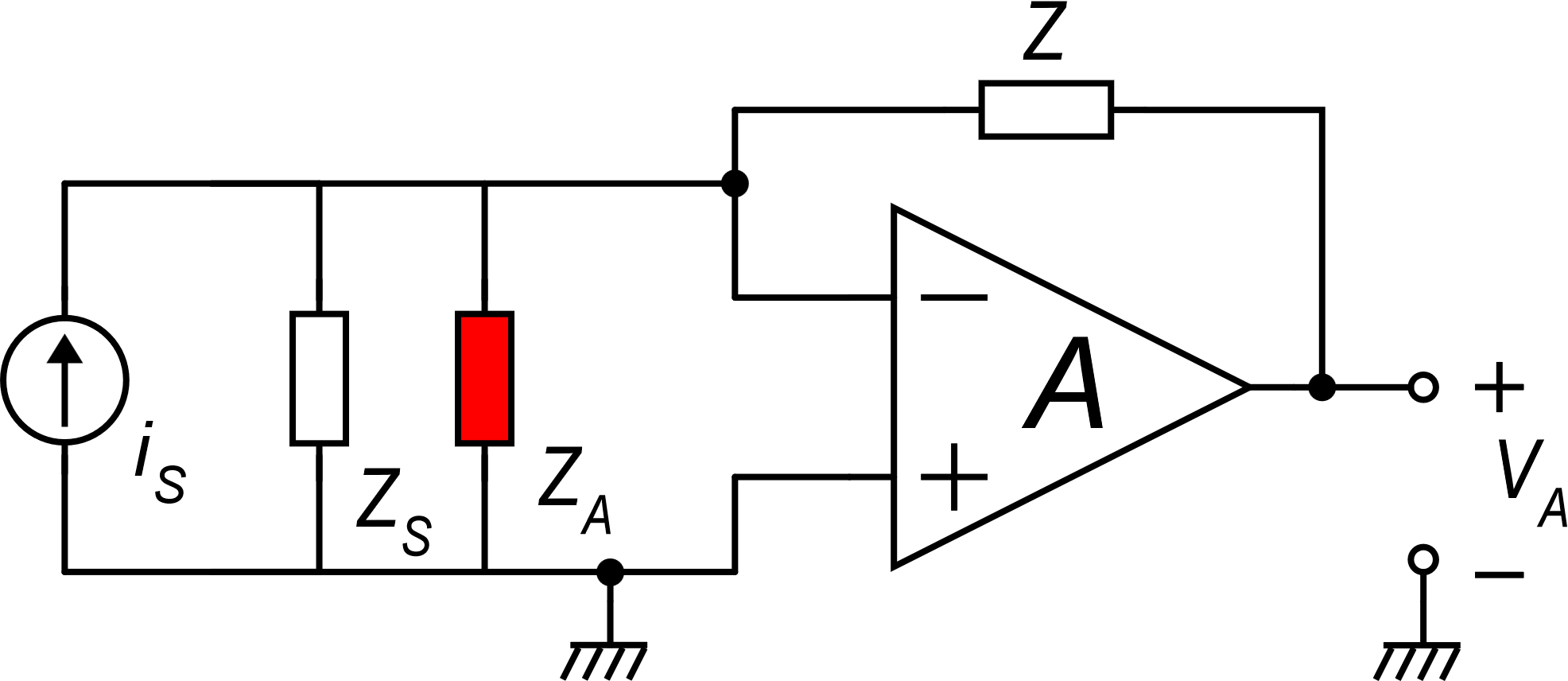 ZT
P. Bruschi – Microelectronic System Design
21
TIA: input impedance ZIN
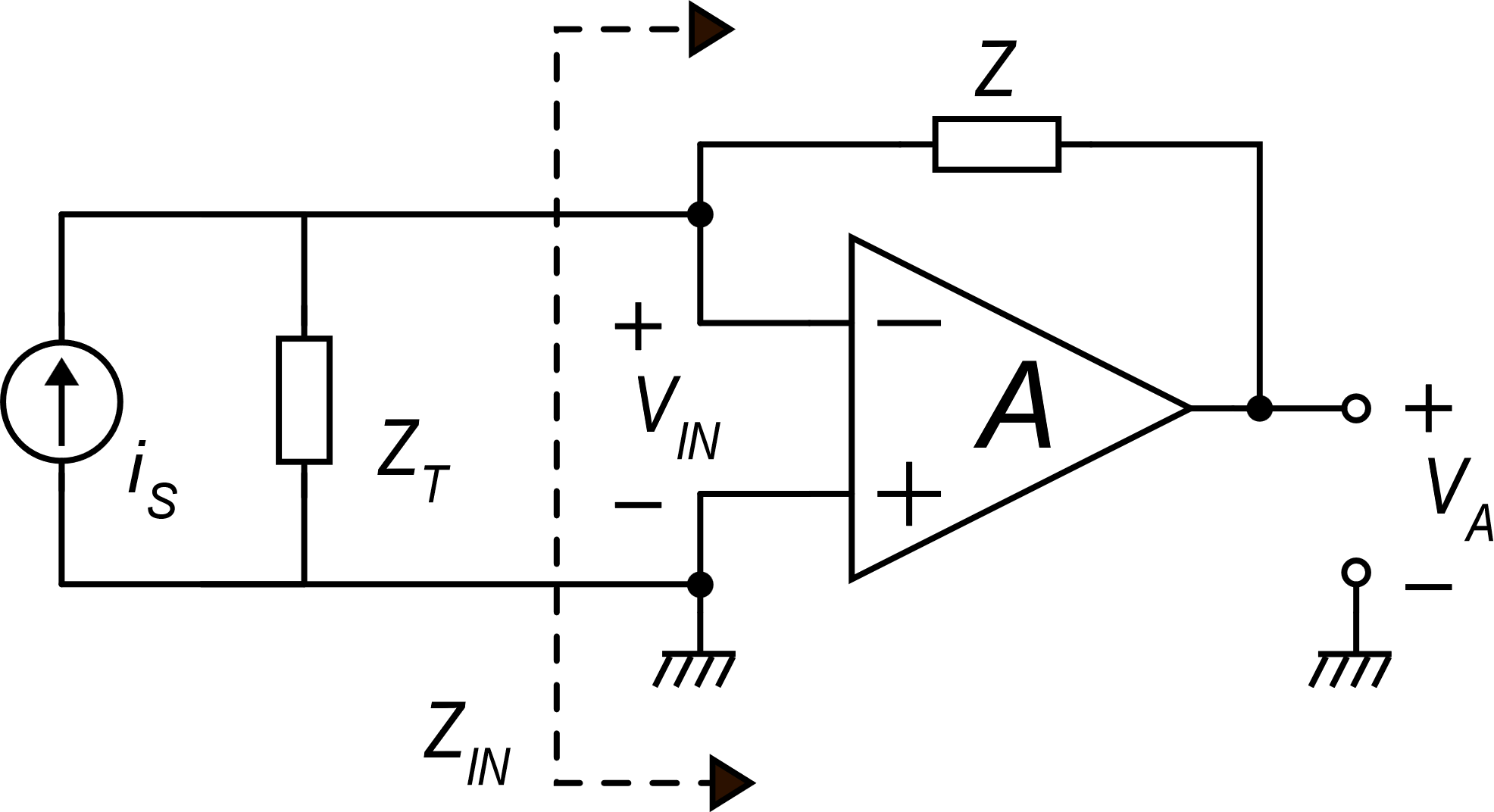 Miler Effect:
P. Bruschi – Microelectronic System Design
22
TIA: input impedance ZIN
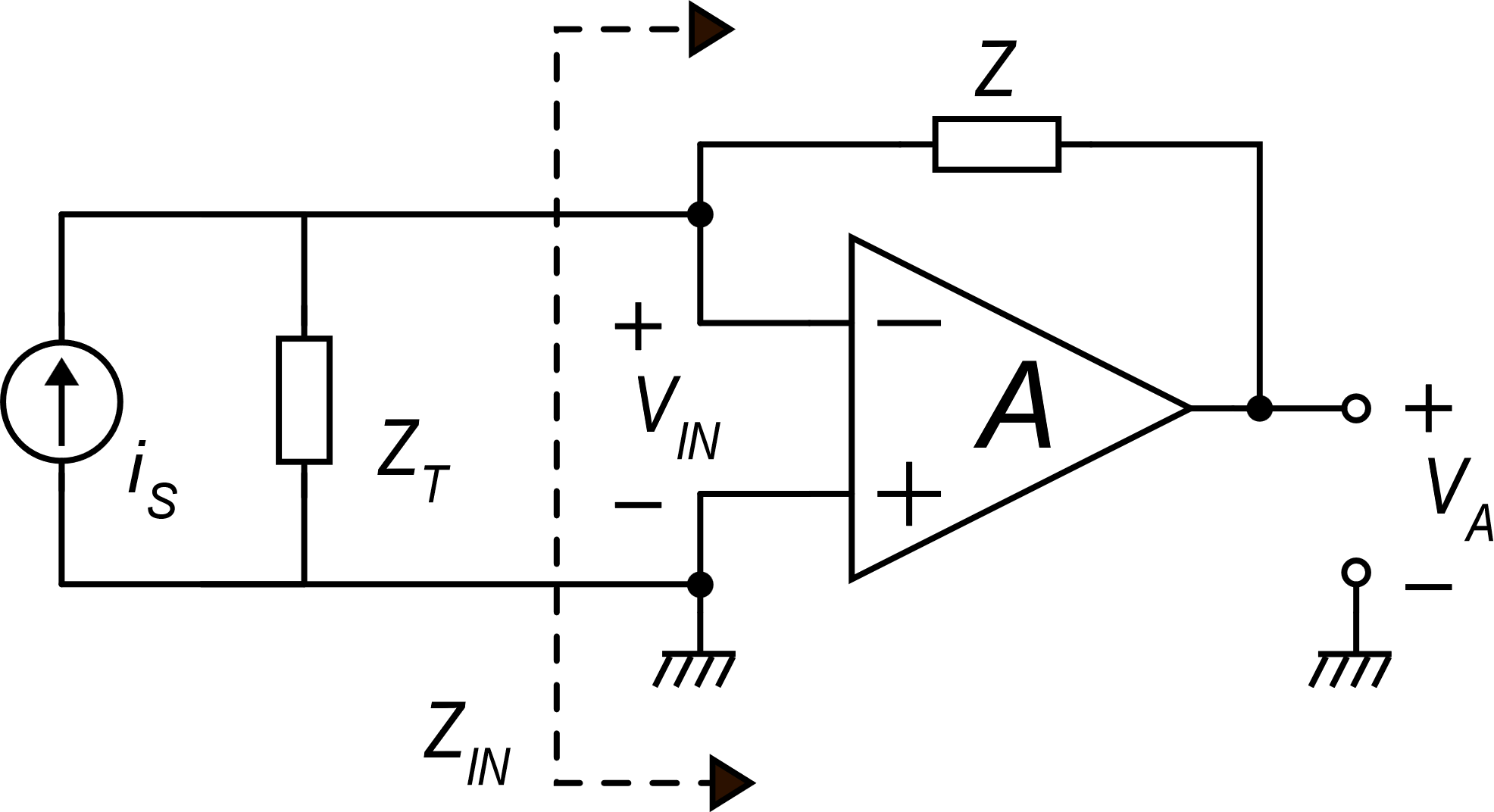 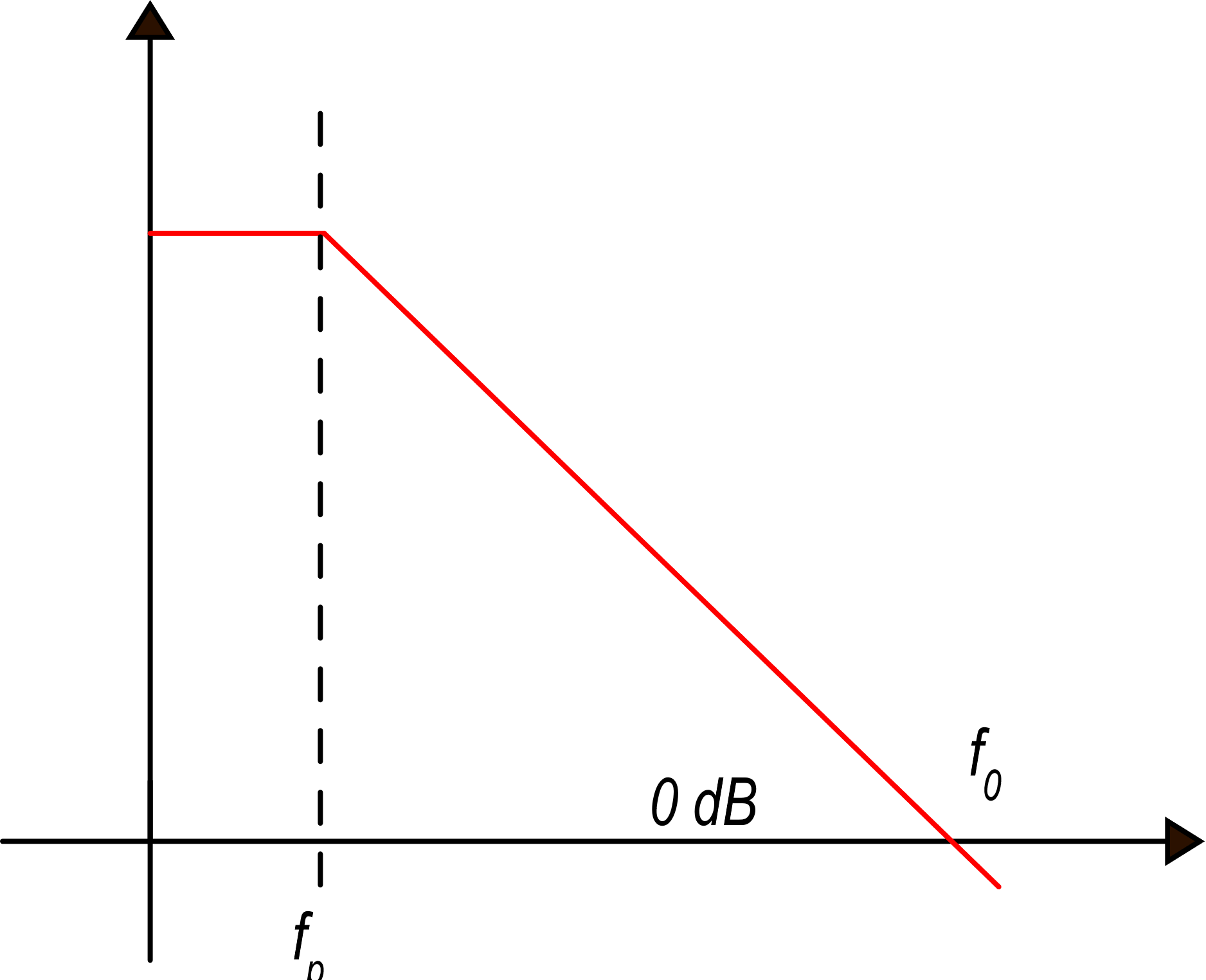 f0 is defined as the frequency at which the amplifier gain magnitude is unity (0 dB)
P. Bruschi – Microelectronic System Design
23
TIA input impedance
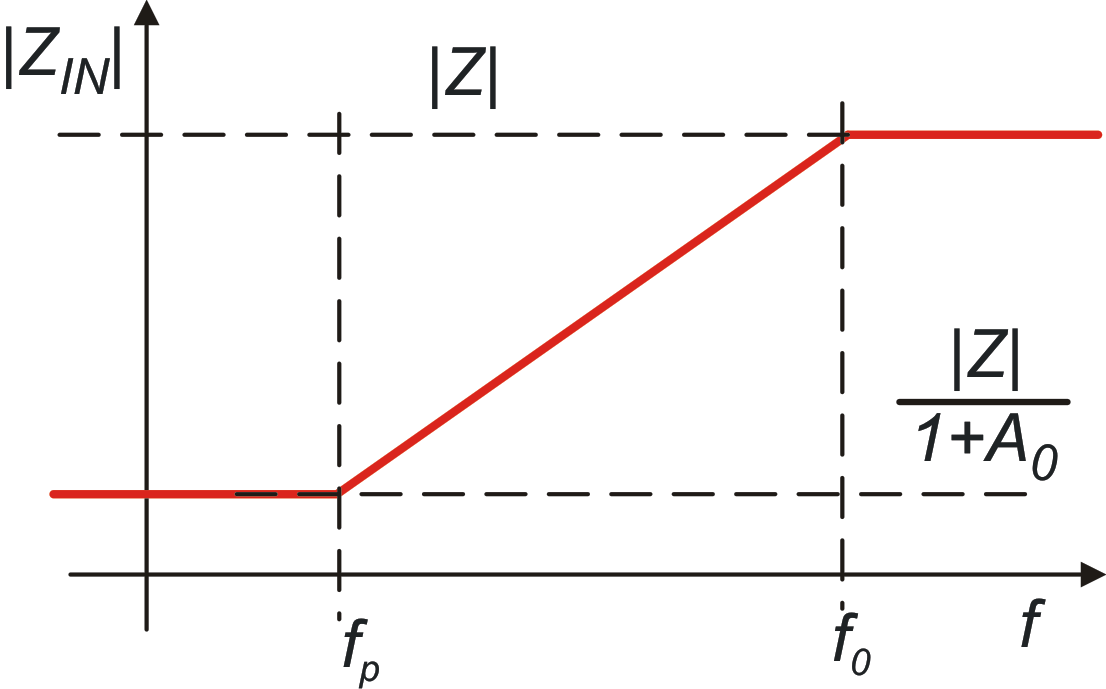 P. Bruschi – Microelectronic System Design
24
Error due to the finite input impedance: (1) error on IZ
Ideal case:
iZ
iZ
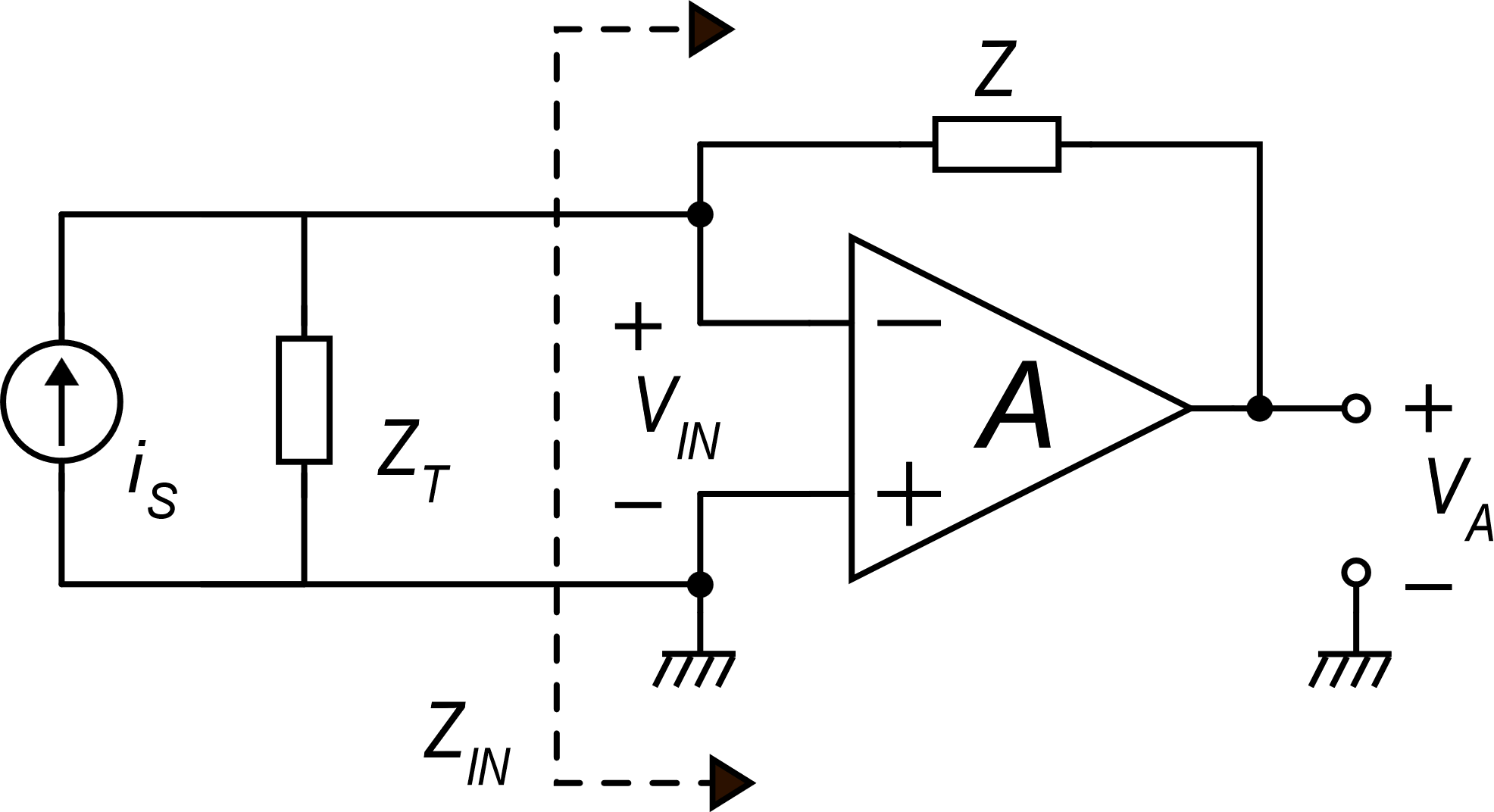 Error on current IZ
P. Bruschi – Microelectronic System Design
25
Ideal case:
iZ
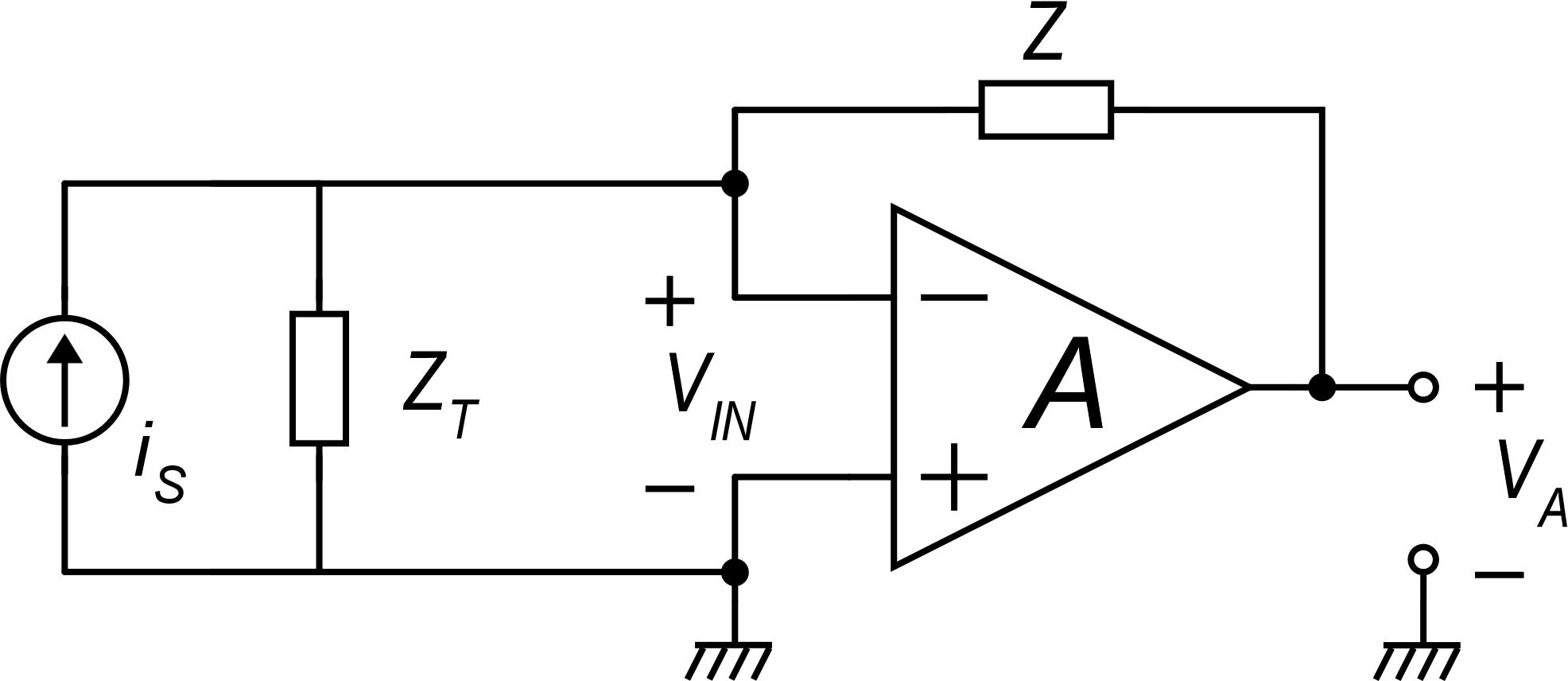 Relative 
error contributions
P. Bruschi – Microelectronic System Design
26
Reducing the 1/A error
Ideal case:
This voltage is affected only
by the error due to:
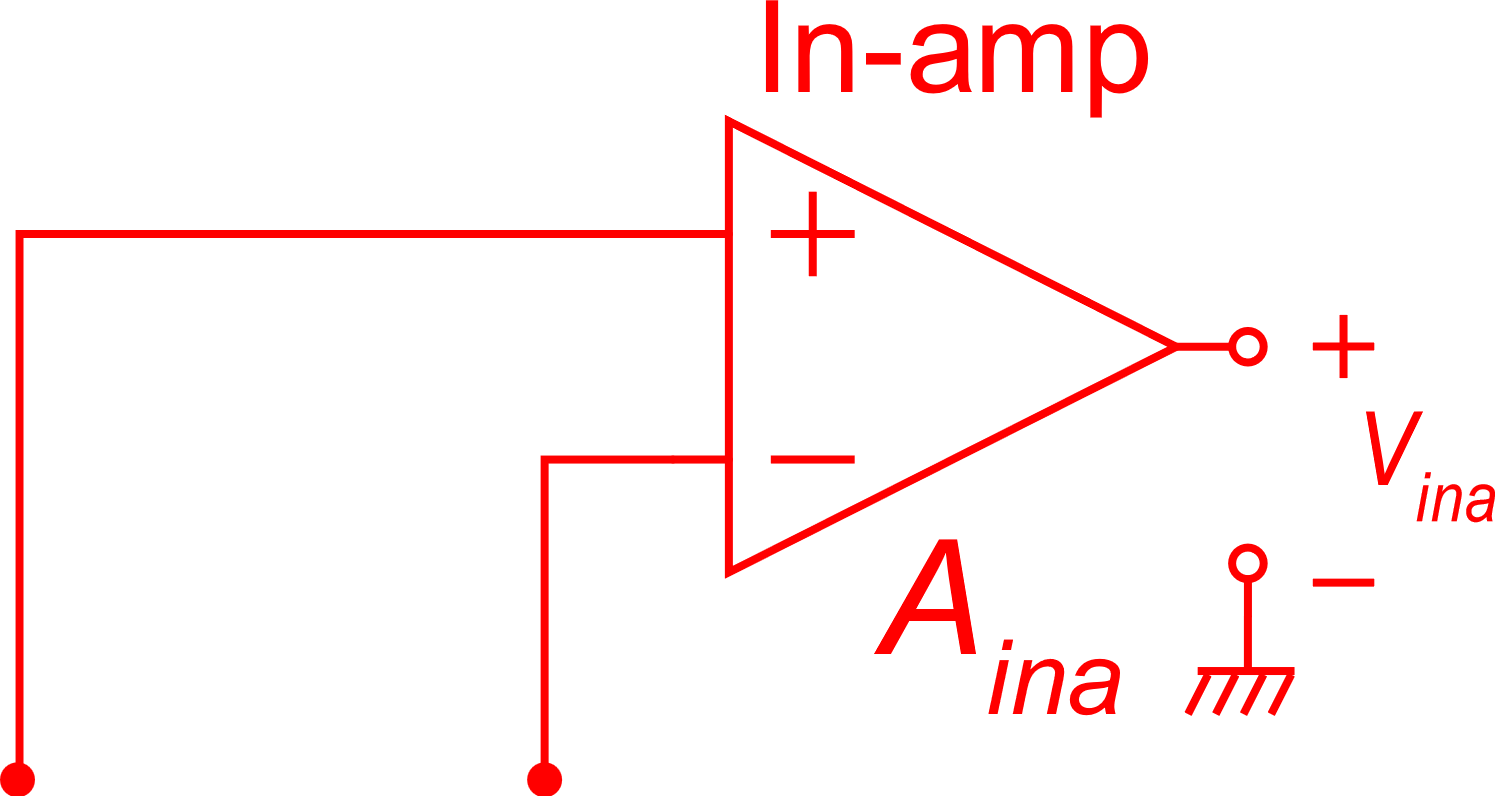 iZ
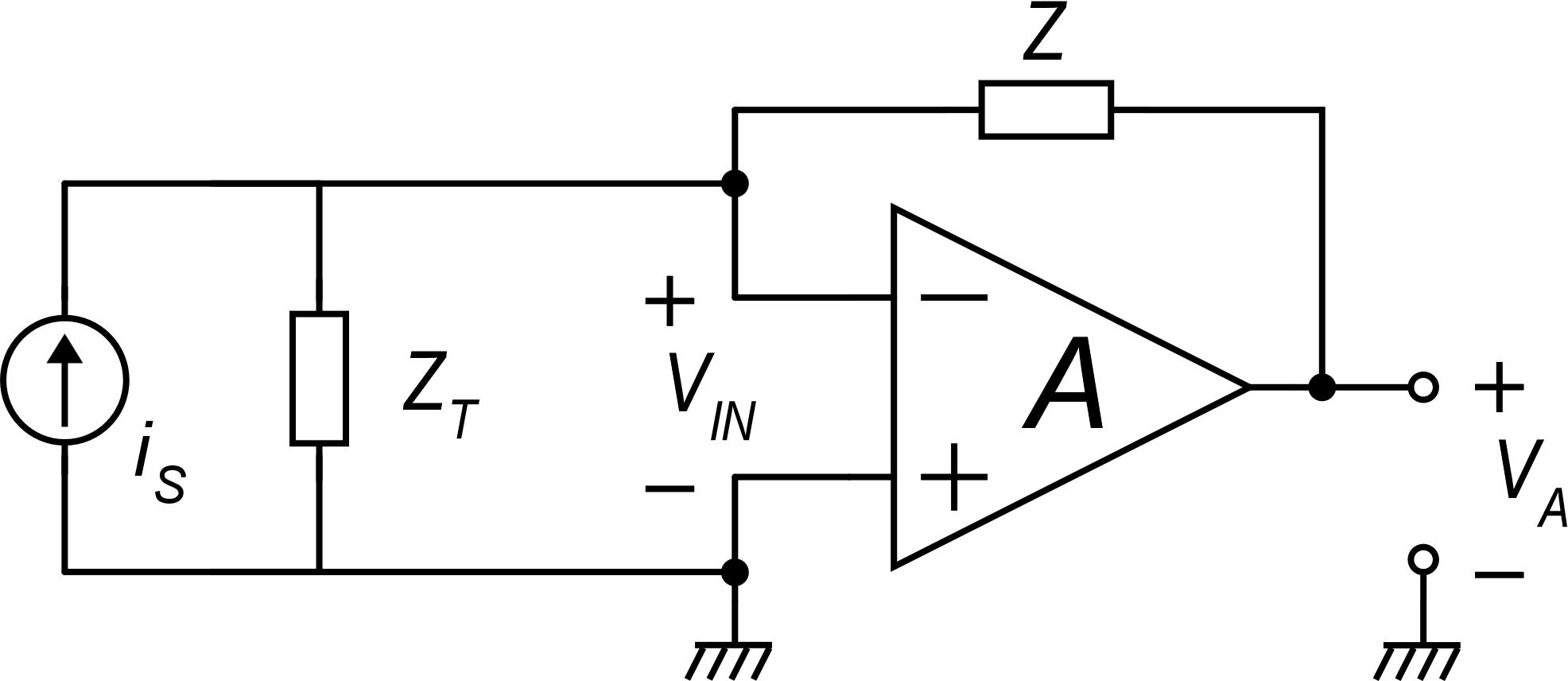 P. Bruschi – Microelectronic System Design
27
TIA non-ideality: Noise and offset
Input referred noise current of the amplifier
Equivalent noise source of impedance Z
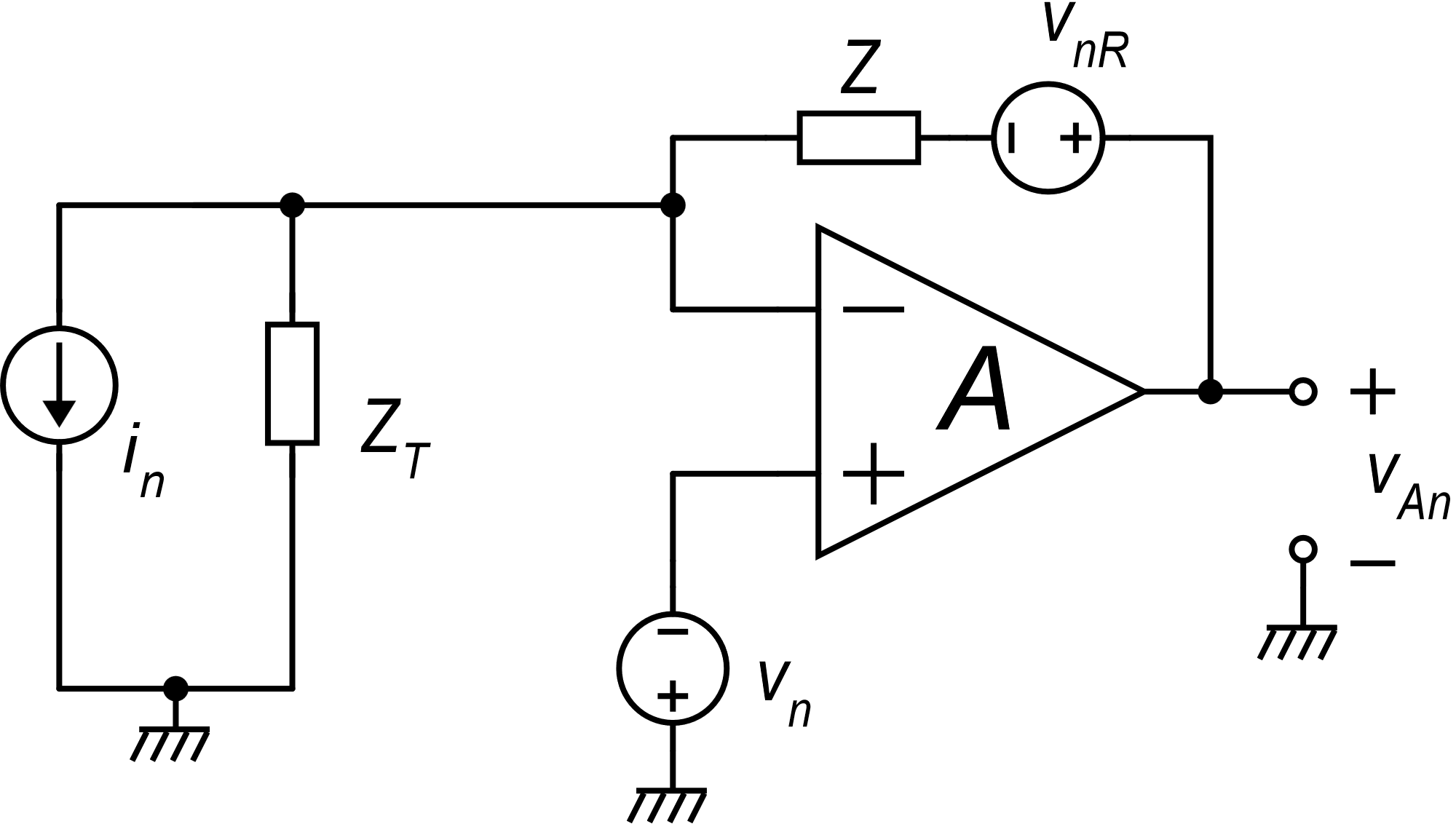 Thermal Noise:
For noise calculations, we will neglect finite gain effects (hypothesis of perfect virtual ground)
Input referred noise voltage of the amplifier
P. Bruschi – Microelectronic System Design
28
Effect of in and vnR
in
in
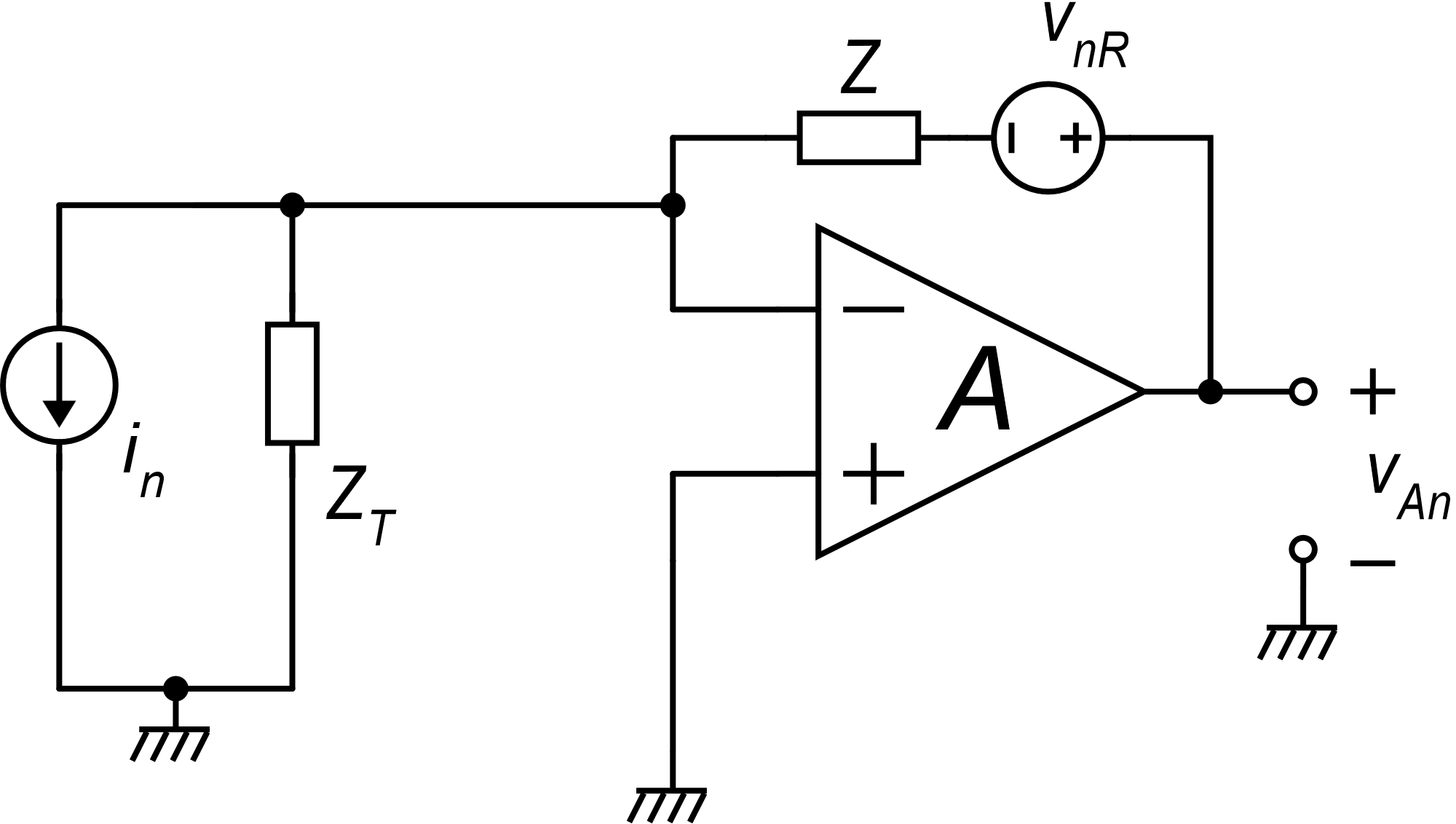 P. Bruschi – Microelectronic System Design
29
Effect of the voltage source
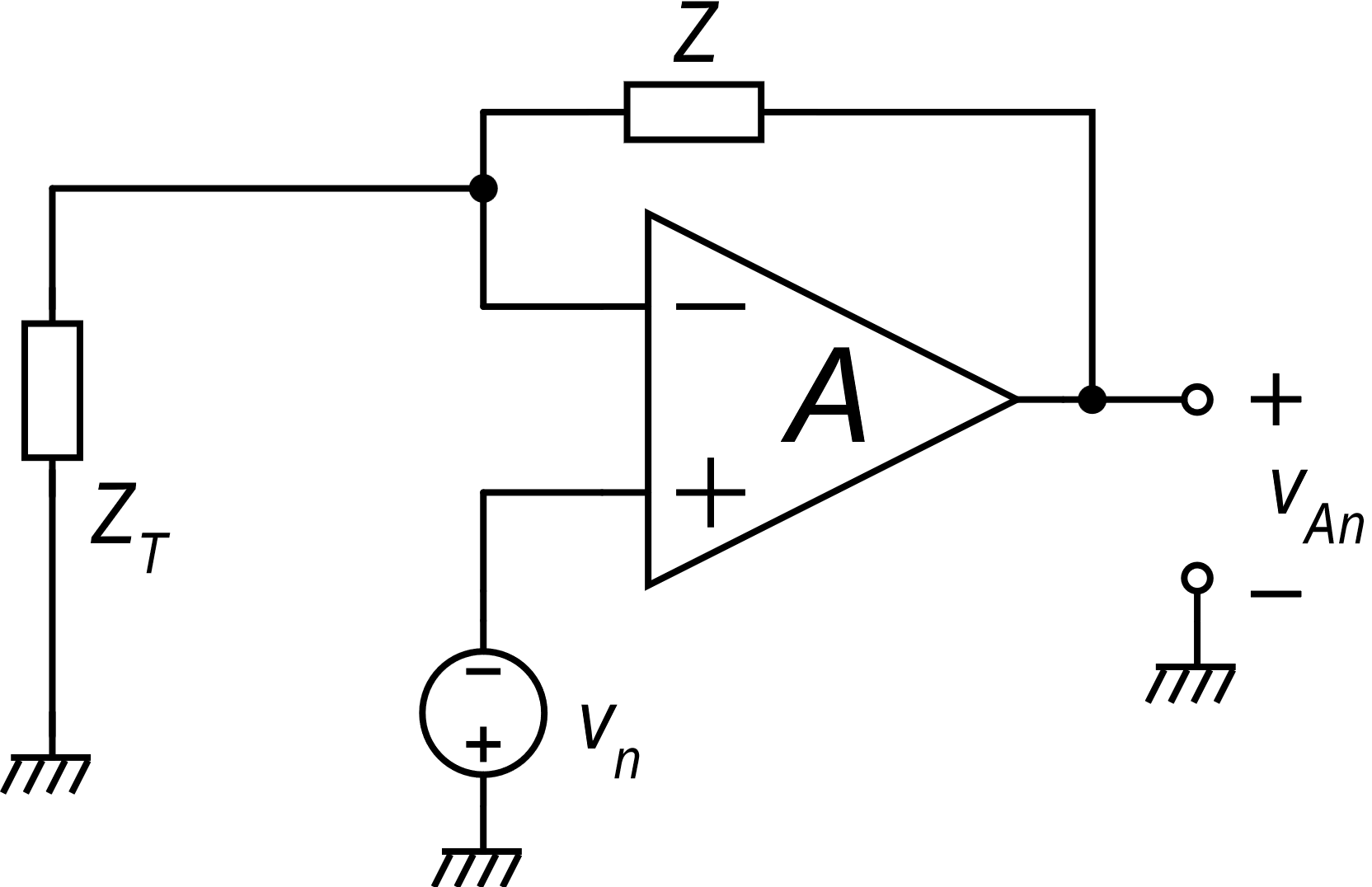 P. Bruschi – Microelectronic System Design
30
Total output noise voltage and input referred noise current
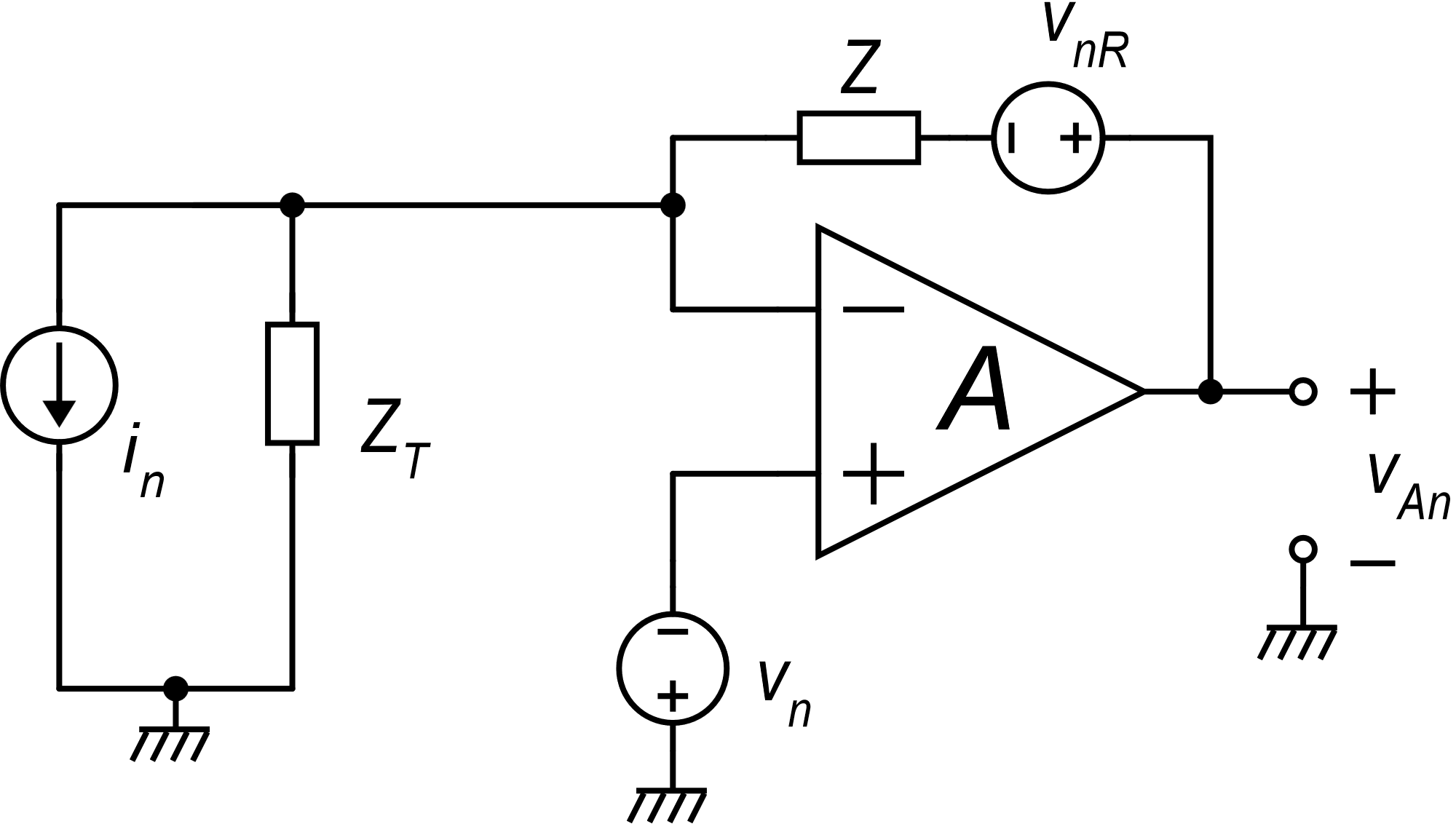 P. Bruschi – Microelectronic System Design
31
TIA used to read capacitive sensors
physical quantity to be sensed
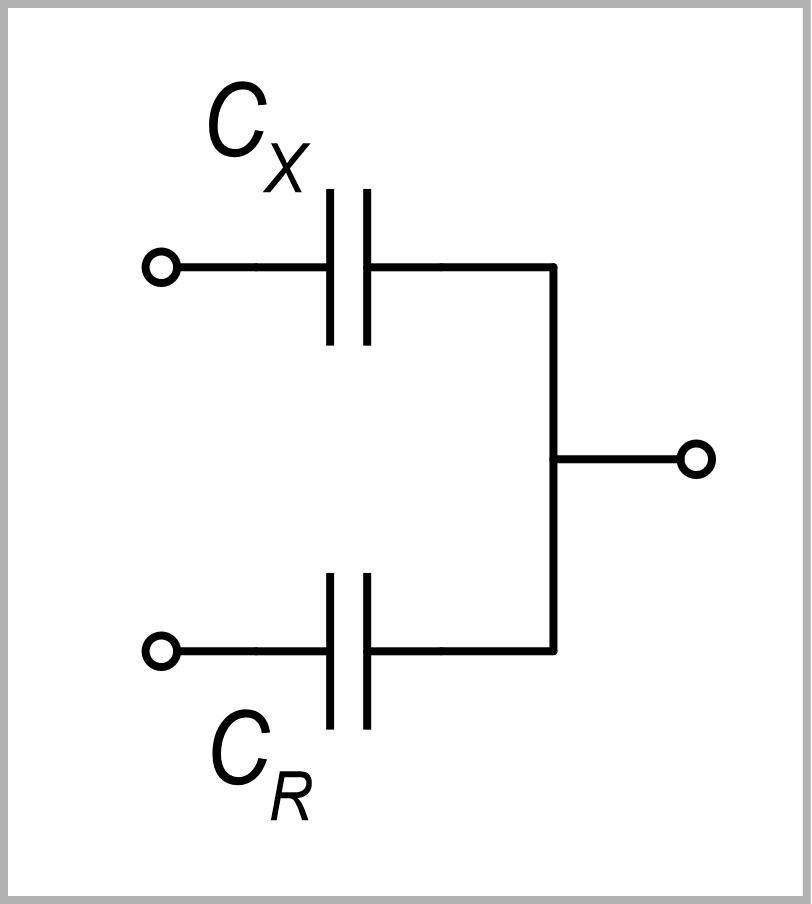 Balanced differential sensor
(e.g. MEMS accelerometer)
Pseudo differential sensor
(e.g. pressure sensor)
Differential capacitive sensor
C0 is typically a large capacitance which does not vary with X, but is widely affected by process spread and often depends on temperature
The interface must read:
P. Bruschi – Microelectronic System Design
32
Transformation of DC into a current
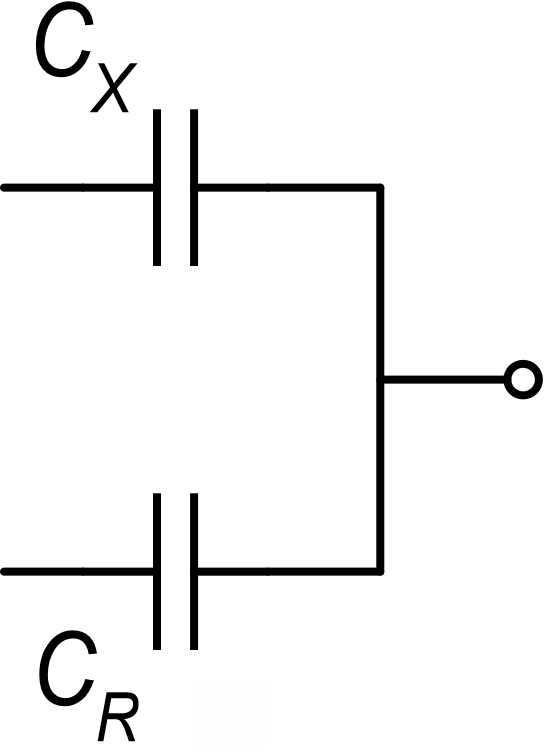 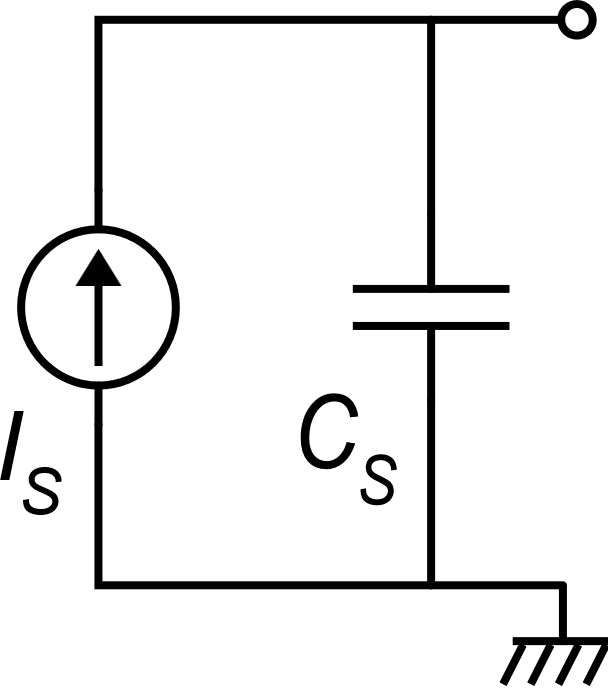 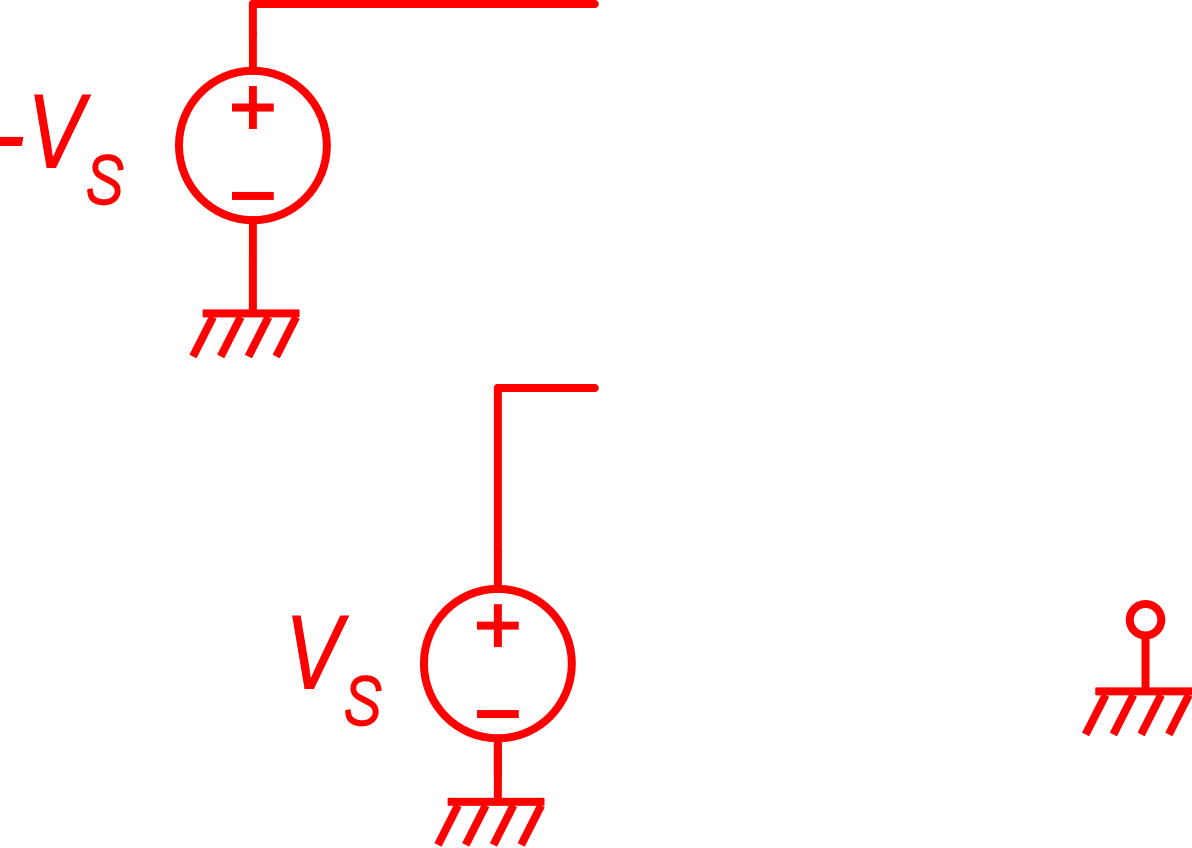 short-circuit current
P. Bruschi – Microelectronic System Design
33
Use of the TIA to read current IS
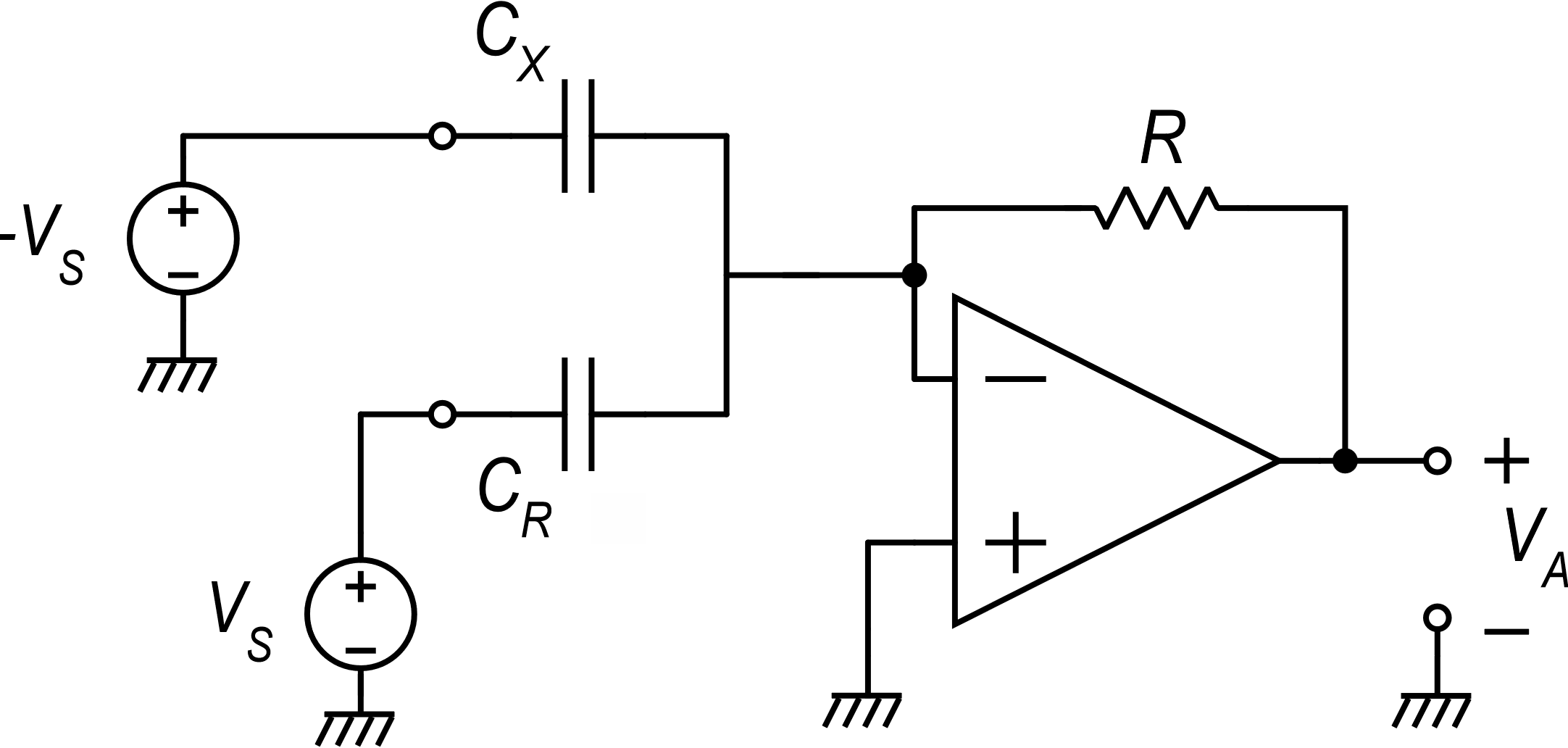 Substituting the Norton  equivalent circuit to the sensor, we have the usual TIA configuration, with Z=R
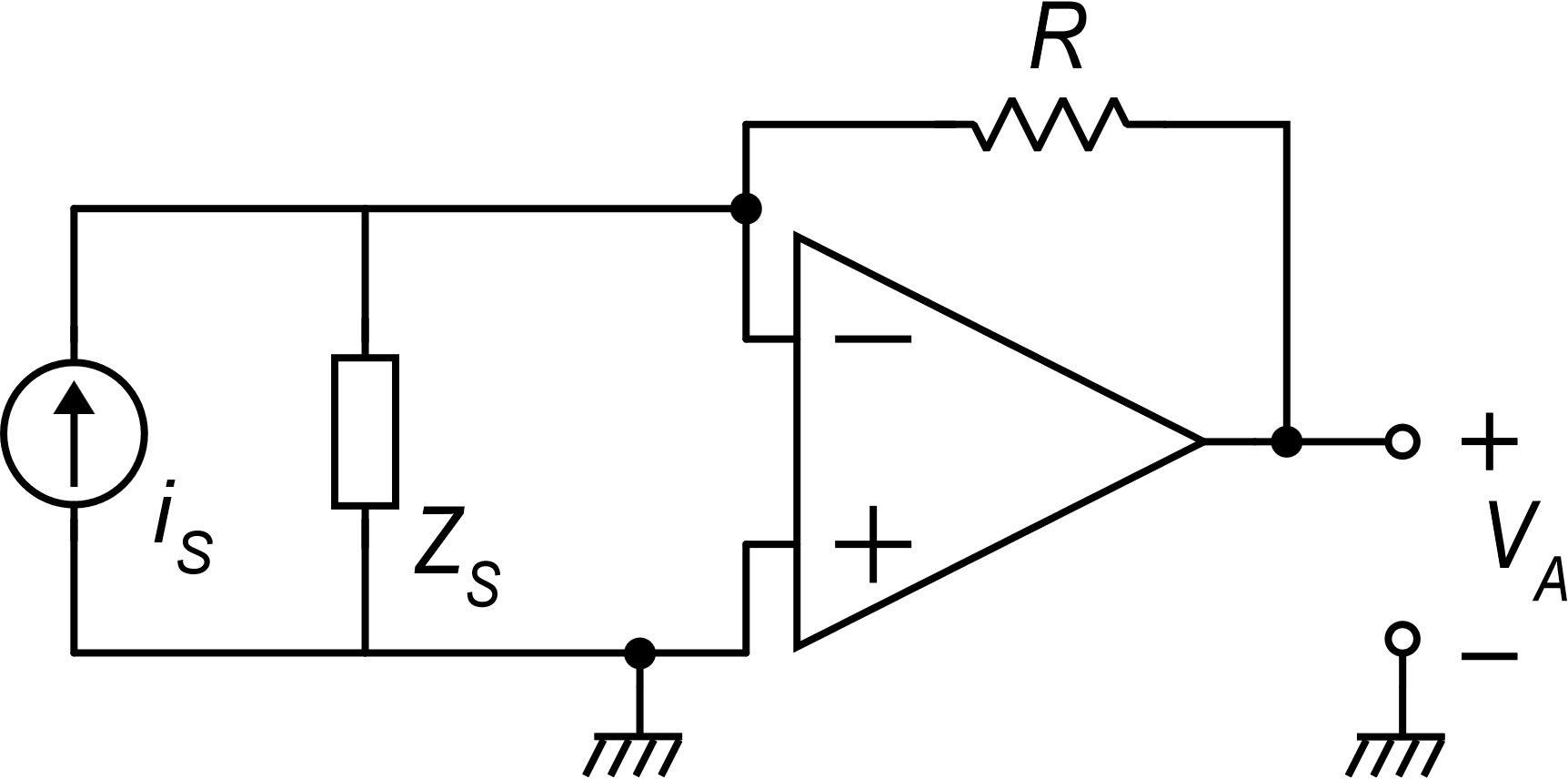 The useful signal DC(t) is modulated by sin(wSt):       Demodulation is required to extract DC(t)
      Synchronous demodulation allows detecting also the sign of DC(t)
P. Bruschi – Microelectronic System Design
34
A few general considerations
It is desirable to increase this factor to have a larger signal -to-noise ratio
Application of  stimulus Vs
TIA
VSM must be as large as possible (limited by Vdd)
wS cannot be too large because the error due to the finite impedance becomes not acceptable.
                                                   if wS increases:
P. Bruschi – Microelectronic System Design
35
Complete interface
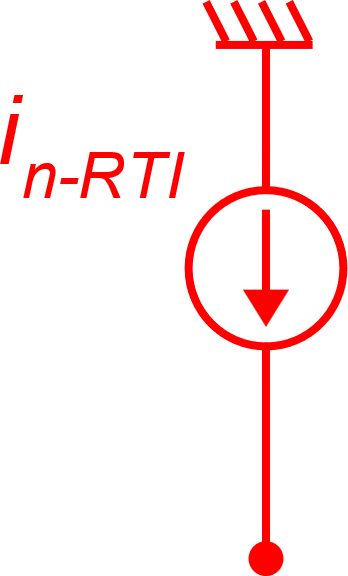 synchronous demodulator
gain = kD
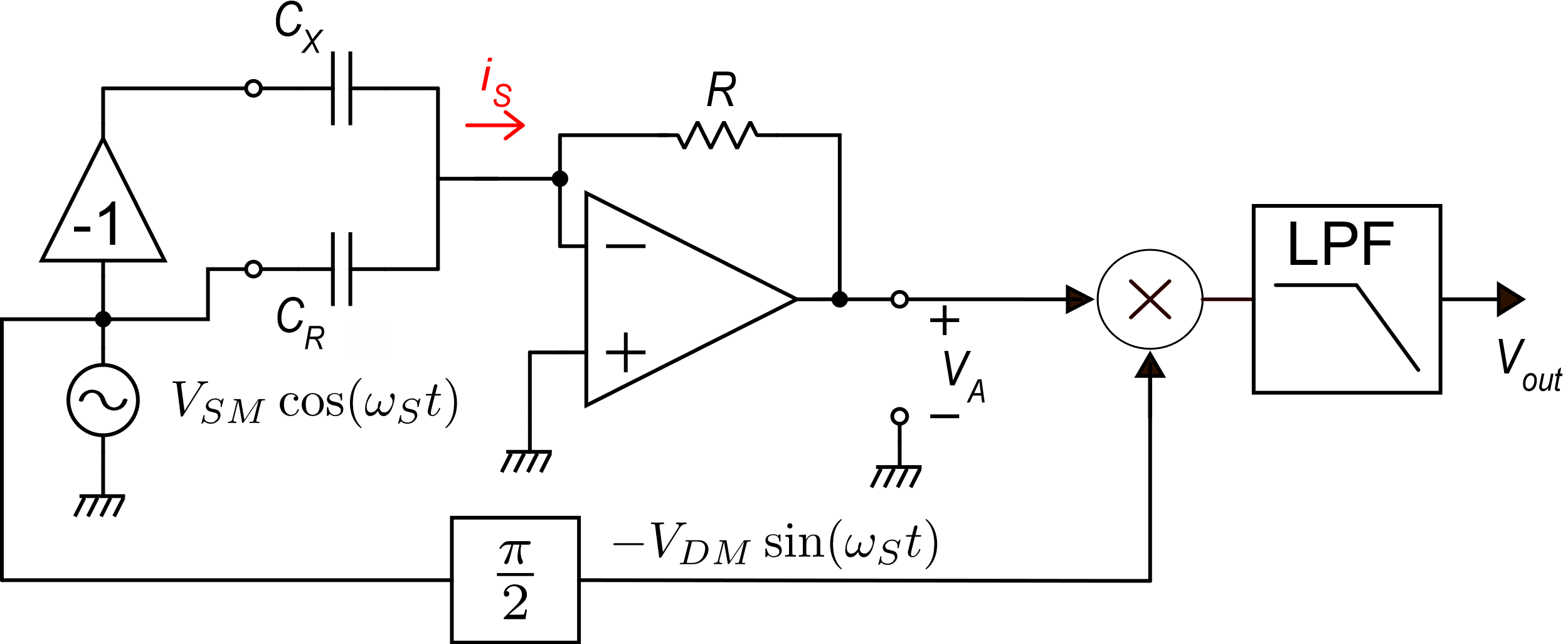 (ideal TIA)
P. Bruschi – Microelectronic System Design
36
Brief mention to TIA stability issues
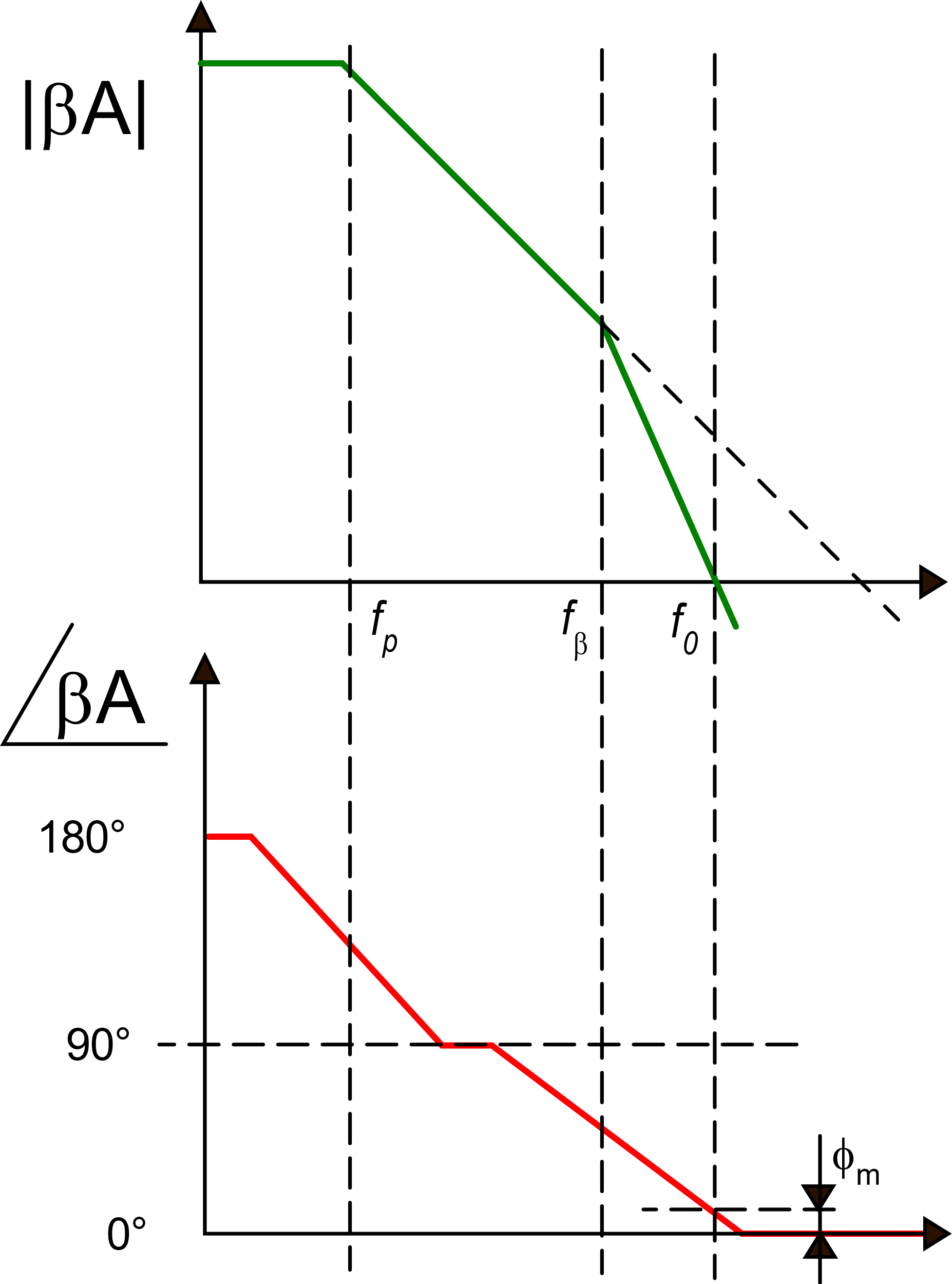 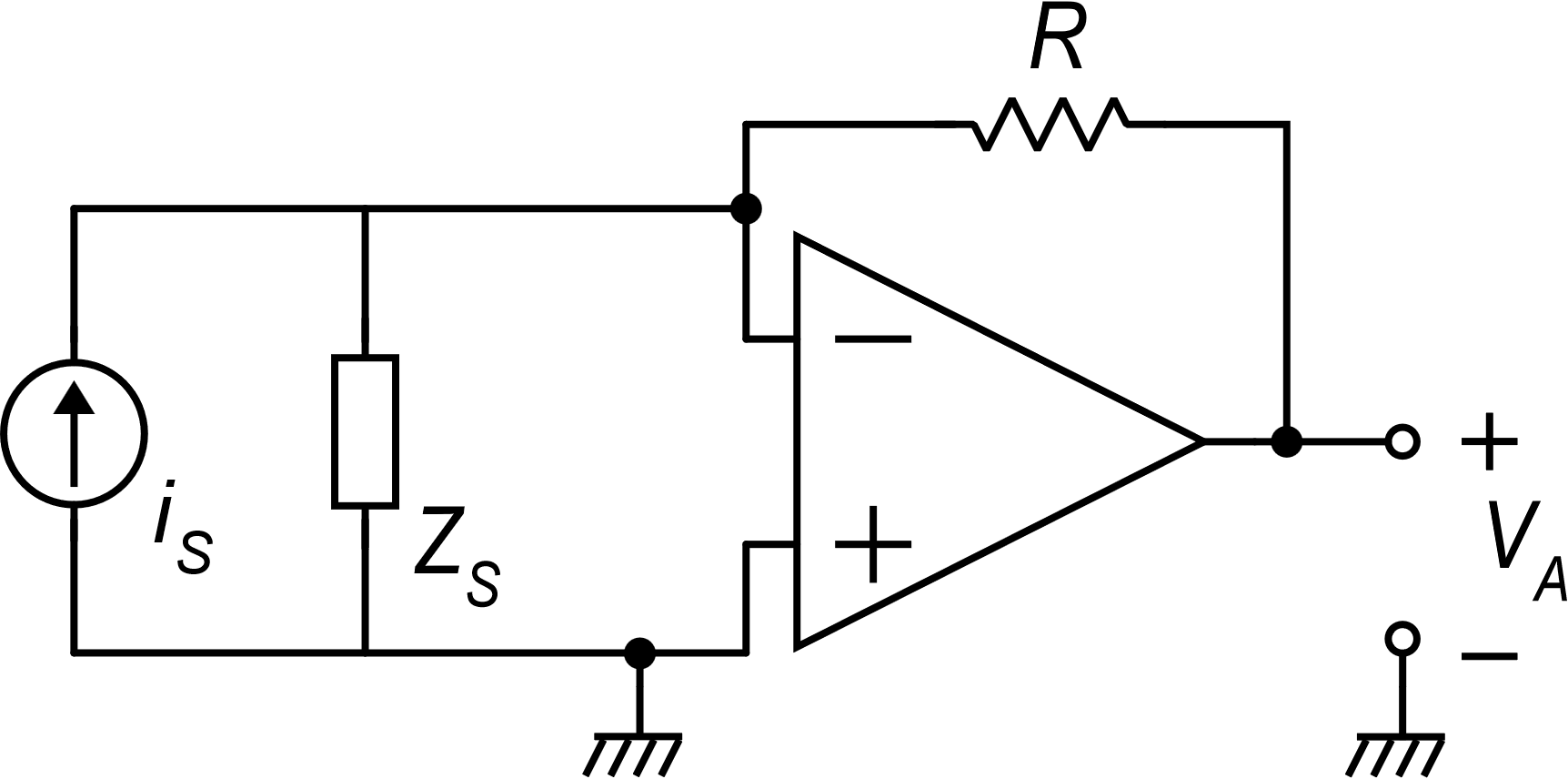 Introduces a  zero that reduces the phase lag due to fb
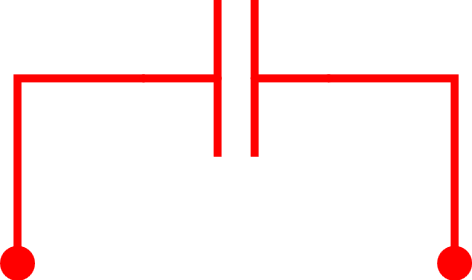 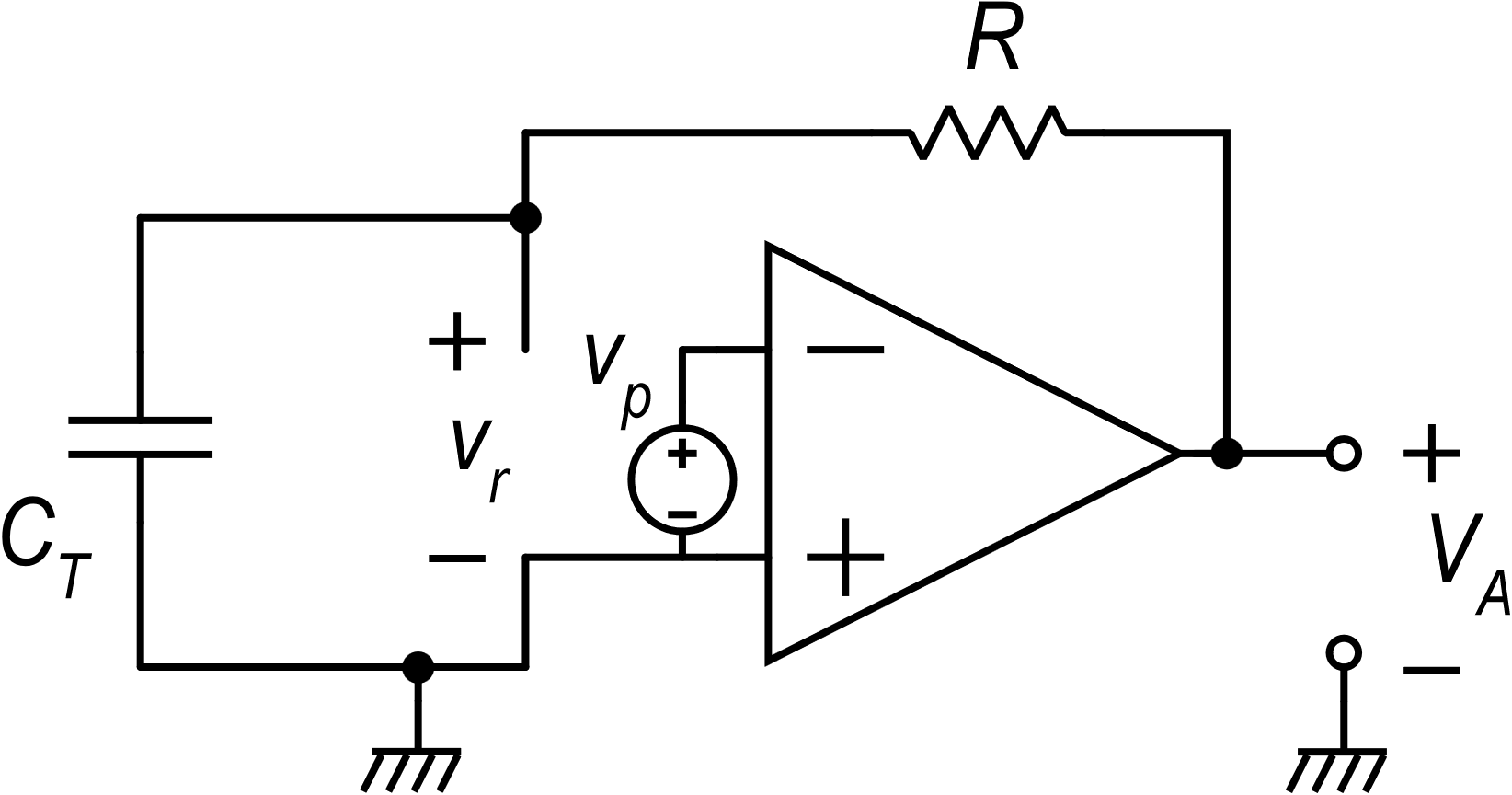 Small phase
margin:
potential 
instability
P. Bruschi – Microelectronic System Design
37